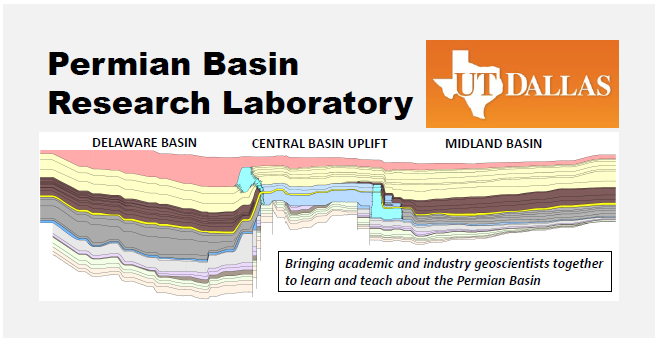 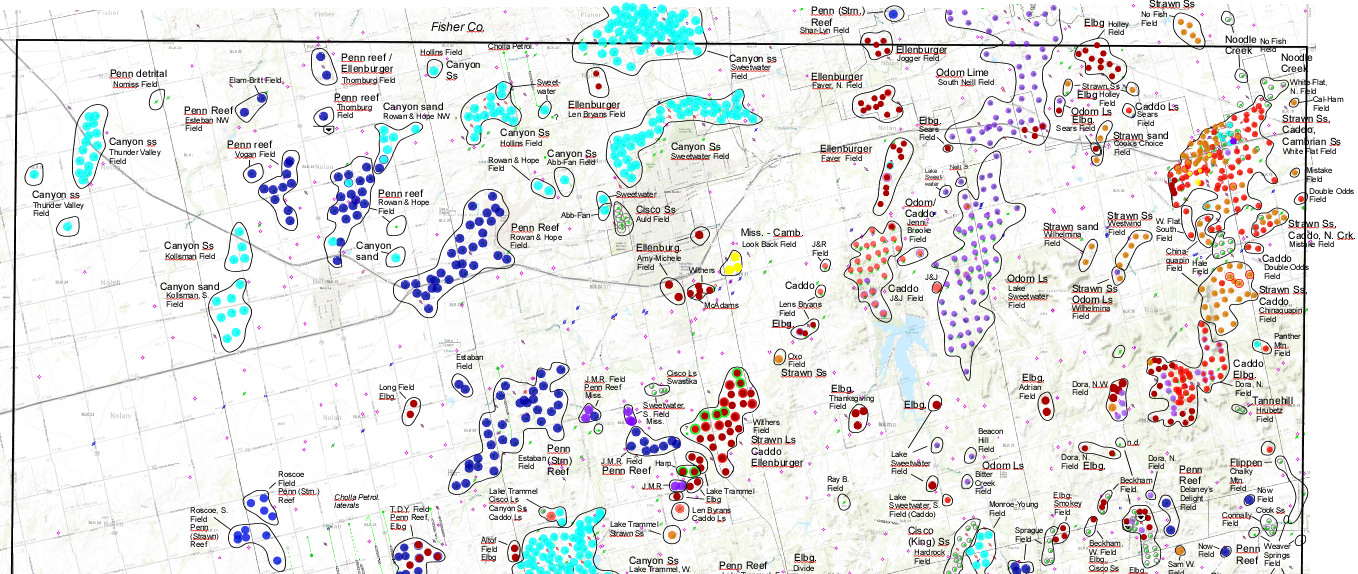 The Eastern Shelf of the Midland Basin: 
The Next Big Playground For Exploration?
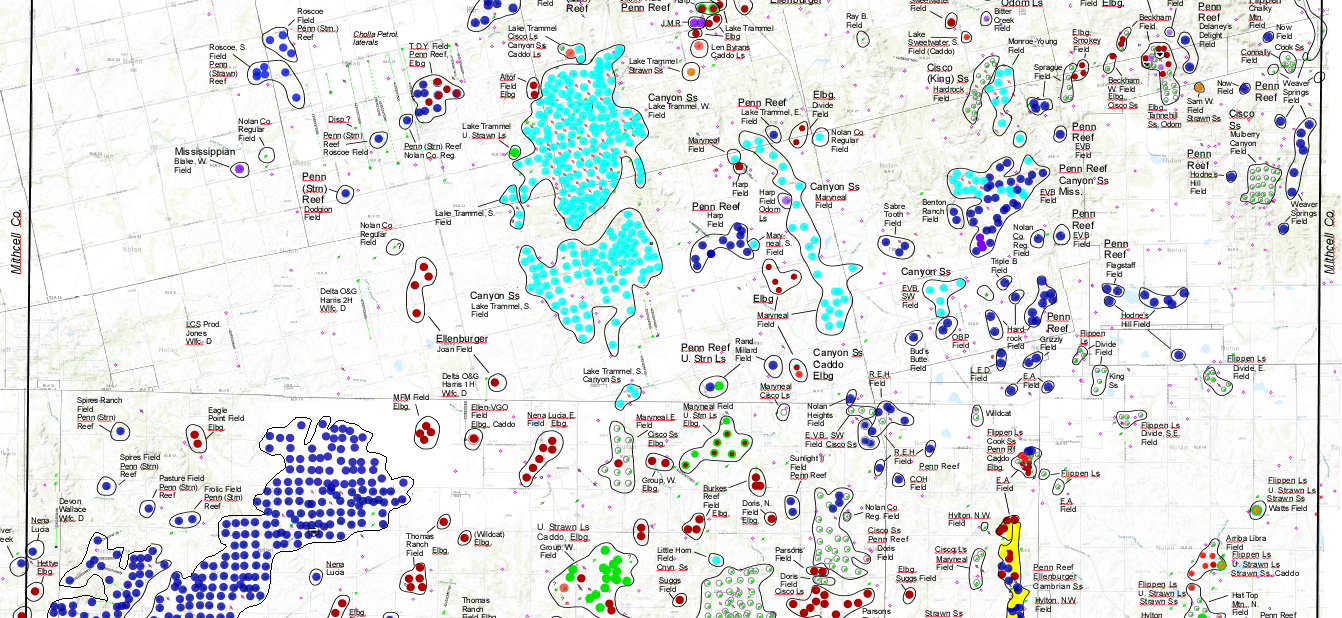 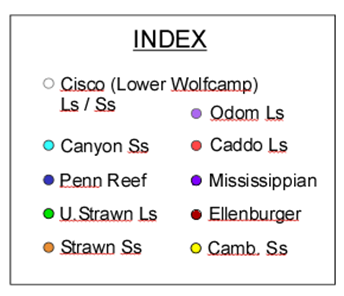 Fort Worth Geologic Society
April 11, 2023
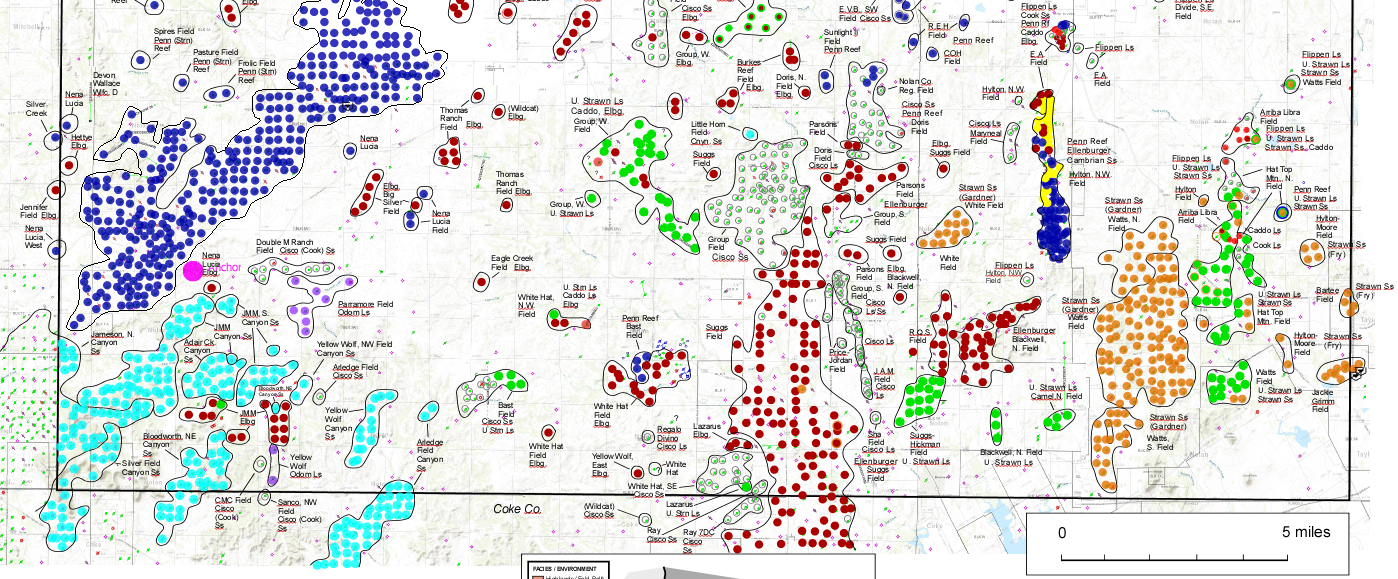 Lowell Waite and Shawn Zhang
Department of Geosciences
Permian Basin Research Lab
University of Texas at Dallas
The Eastern Shelf Region: Introduction
Over a century of exploration has proven the Eastern Shelf of the Midland Basin to be a prolific conventional hydrocarbon-producing region
Main reservoirs include Lower Ordovician Ellenburger dolomite and a number of middle Pennsylvanian to early Permian sandstones and limestones at relatively shallow drill depths (~ 4000 – 8000 ft MD)
The stratigraphic complexity of the region, coupled with large number of producing zones and the inherent incomplete state of the historical well data base, provides opportunities for future exploration (both conventional and semi-unconventional reservoirs)
Note: “semi-conventional” reservoirs include:
Lower-perm, “tight” sandstones / limestones
Thermally immature / marginally-mature shales
Greater Permian Basin of west TX and SE New Mexico: Paleogeographic elements
A
A’
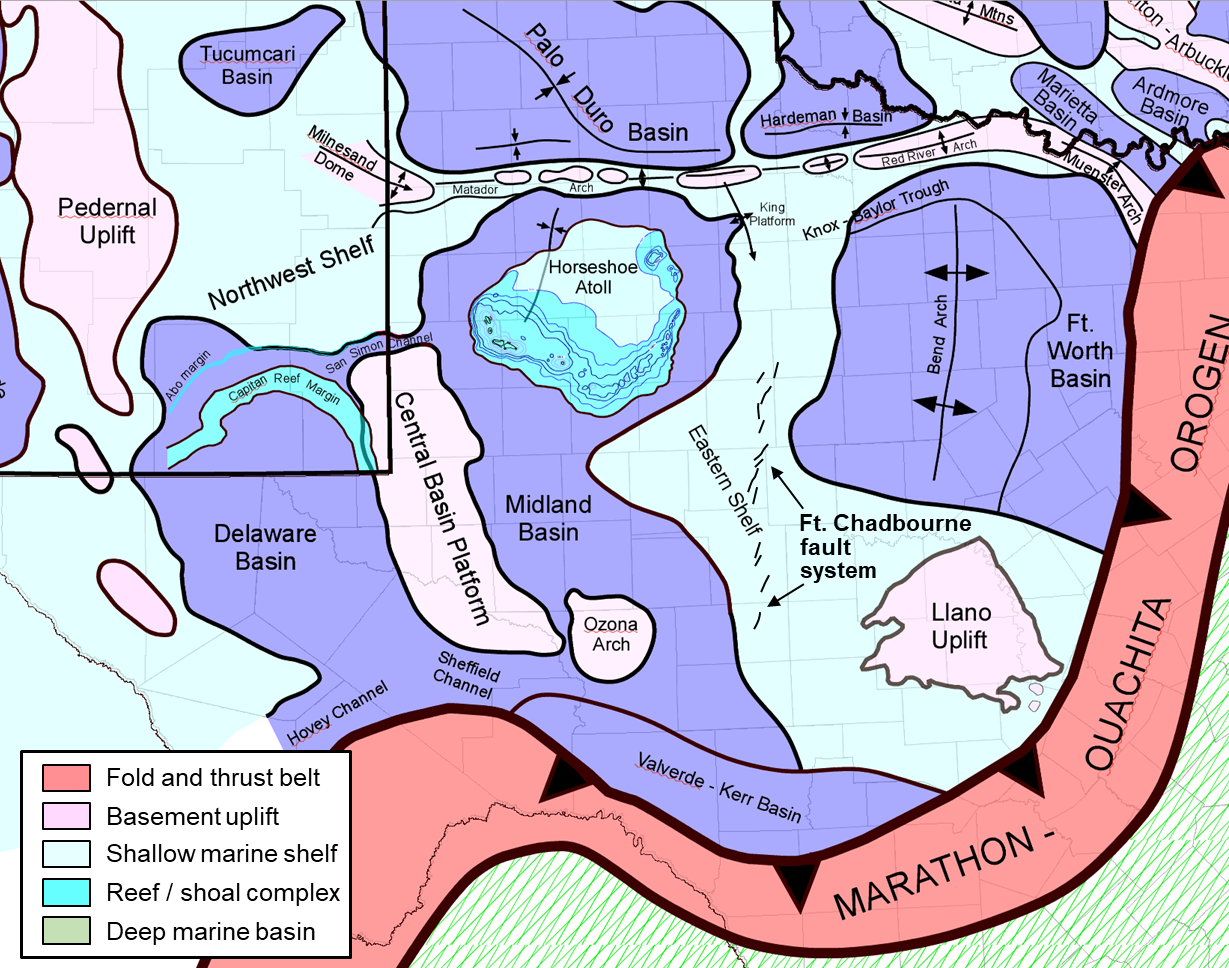 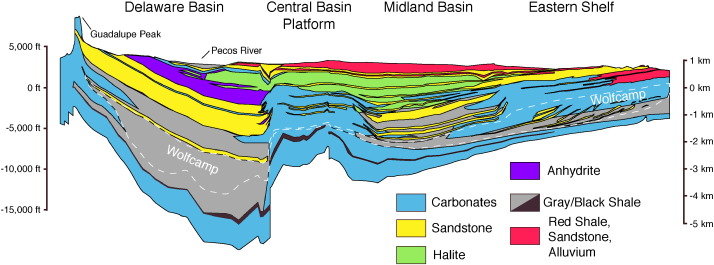 Uplift
A’
(Engle et al., 2016)
A
Eastern Shelf (red box) is one of several high-standing Permo-Pennsylvanian shelves surrounding deeper Delaware and Midland basins
Ft. Chadbourne
Ft.
Eastern Shelf dips westward ~ 1.3 degrees
General stratigraphy: thin Pre-Penn (mostly L. Ord. Ellenburger dolomite and U. Camb. Ss) unconformably overlain by thick Pennsylvanian to lower Permian carbonate and clastic units
Note the region is bisected by the  Ft. Chadbourne fault system: chain of small basement-involved structural blocks; upthrown to east (Ancestral Rockies System)
100 mi.
Pennsylvanian – Early Permian Themes

SW Laurentian region during assembly of Pangea; active margin phase: Hercynian orogeny & rise of Ancestral Rockies (Tobosa Basin becomes Permian Basin)
Climate: Icehouse phase throughout Penn. – Early Permian, transitioning to greenhouse; Permian Basin in low-latitudes (tropics); humid w/ monsoonal precipitation
Sea level: long-term rise and expansion of Penn. seaway; short-term: Penn cyclothems (high frequency, high amplitude glacioeustatic cycles)
 Dominance of phylloid algae as main reef builders (aragonite skeletons; limestones susceptible to early leaching )
Early Penn. (Atokan)
Late Penn. (Missourian)
Permian Basin
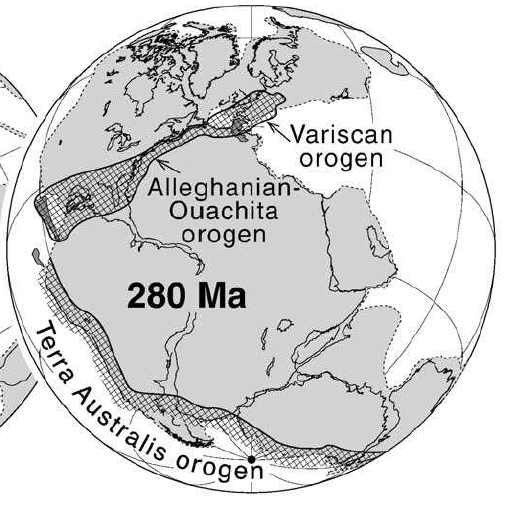 LAURENTIA
LAURENTIA
Laurentia
Hercynian
orogen
Gondwana
(Murphy et al., 2009)
Eastern Shelf Depositional Systems: pre-mid Strawn vs. post-mid Strawn
west
east
Prior to middle Strawn time (pre-Odom; thick dashed line), the Eastern Shelf was a shallow-water carbonate platform (Concho Platform) constituting the eastward dipping, western margin of the actively subsiding Ft. Worth Basin
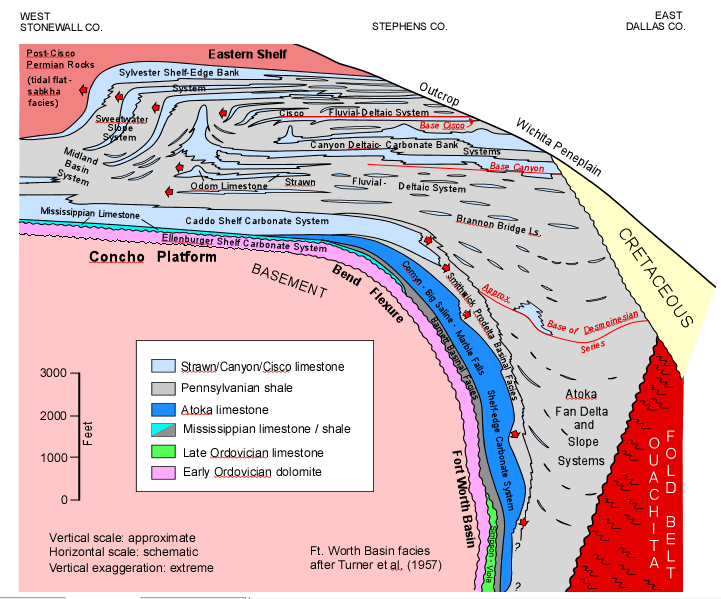 NOLAN CO.
STEPHENS CO.
DALLAS CO.
50 miles
Mid Strawn – L. Permian
Eastern Shelf
Paleogeography/
Eustasy
Following the rapid filling of the Ft. Worth Basin by Early Penn. Atoka and early Strawn clastics, deposition shifted to westward-dipping sedimentary systems defining the Eastern Shelf of the subsiding Midland Basin
Pre-Penn. – early Strawn
Concho Platform
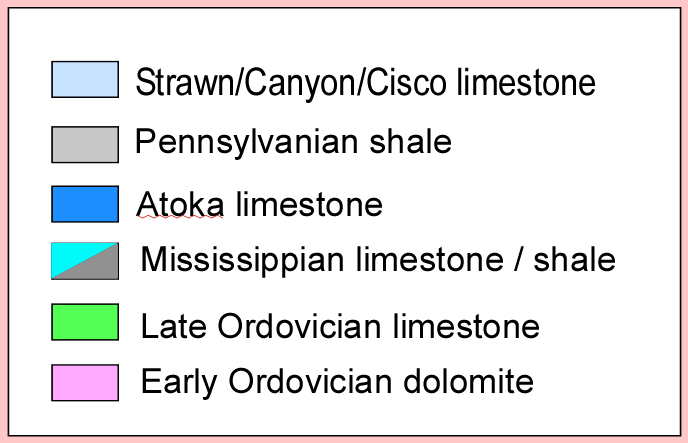 Penn – L. Perm sediments represent a thick assemblage of numerous alternating cyclothem deposits (lowstand clastics, highstand carbonates)
(modified from Alton Brown, 2021, after Frank Brown, BEG, 1973)
Pennsylvanian Eustasy
Sea Level
Late Desmoinesian - Missourian (Upper Strawn - Canyon) Paleogeography
(after Wright, 2020)
rise
+100
Regional Stage
0m
Group
Bursam
Virgilian
Cisco
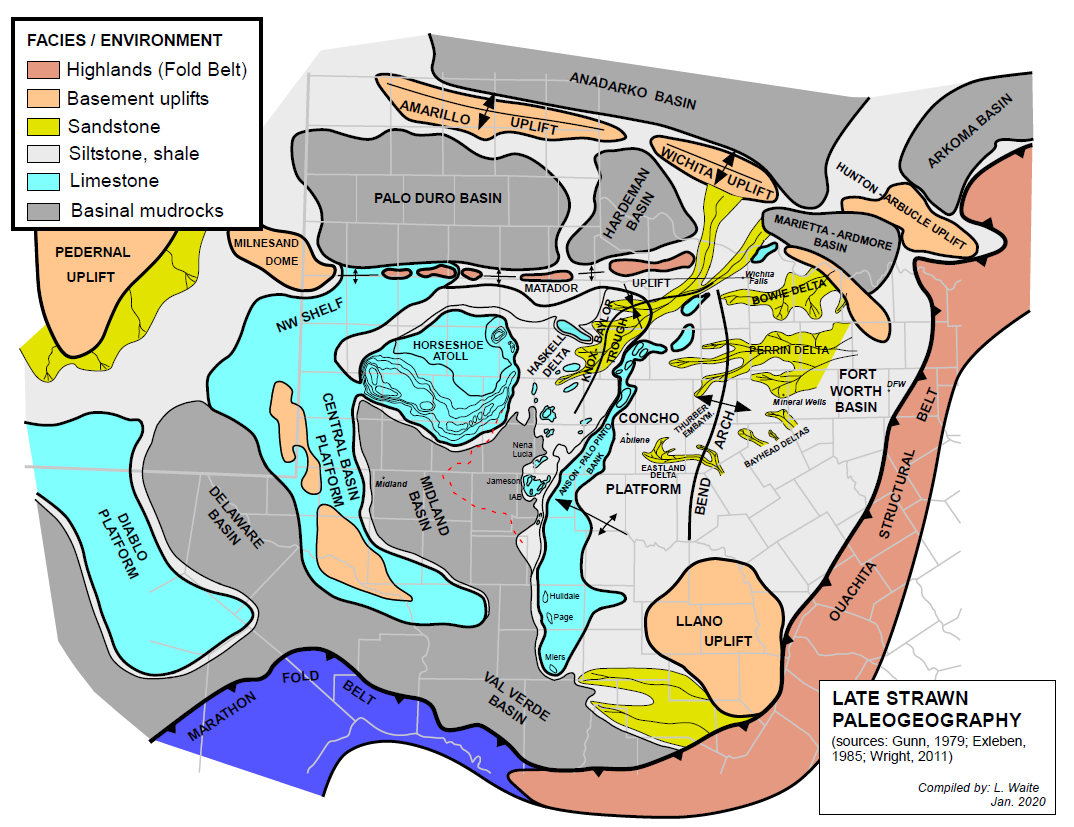 Missourian
Canyon
Strawn
Demoinesian
Atokan
Atoka
long-
term
MUENSTER UPLIFT
short-
term
Morrow
Morrowan
Short-term sea-level (glacioeustacy)
During glacial maxima (S.L. lowstands), tectonically-active Ancestral Rockies uplifts and Ouachita Fold Belt shed voluminous amounts of clastics (channel/delta/slope systems) across Eastern Shelf
Long-term sea-level (tectonic control)
Prolonged transgression drowns the underlying L. Strawn Concho Platform; organic-rich black shales (Wolfcamp D / Cline) deposited in rapidly subsiding “starved” basins
During glacial minima (highstands), massive shallow-water carbonate deposition occurs along outboard shelf margins, including a series of large, isolated carbonate mounds/reefs
Eastern Shelf Depositional Systems: pre-mid Strawn vs. post-mid Strawn
west
east
Large-scale Sequence Architecture
Prior to middle Strawn time (pre-Odom; thick dashed line), the Eastern Shelf was a shallow-water carbonate platform (Concho Platform) constituting the eastward dipping, western margin of the actively subsiding Ft. Worth Basin
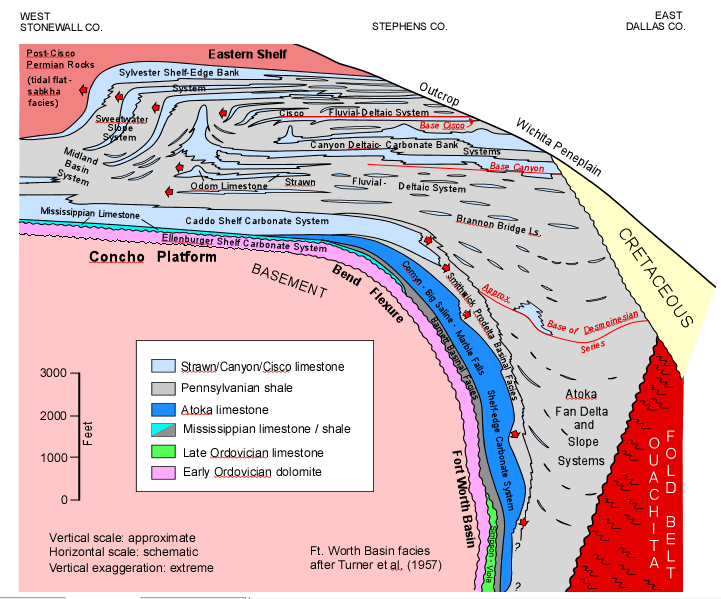 NOLAN CO.
STEPHENS CO.
DALLAS CO.
50 miles
Mid Strawn – L. Permian
Eastern Shelf
Following the rapid filling of the Ft. Worth Basin by Early Penn. Atoka and early Strawn clastics, deposition shifted to westward-dipping sedimentary systems defining the Eastern Shelf of the subsiding Midland Basin
Pre-Penn. – early Strawn
Concho Platform
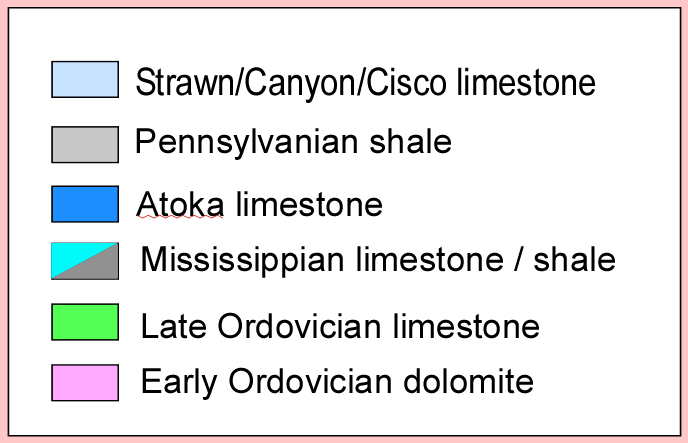 Penn – L. Perm sediments represent a thick assemblage of numerous alternating cyclothem deposits (lowstand clastics, highstand carbonates)
(modified from Alton Brown, 2021, after Frank Brown, BEG, 1973)
Schematic stratigraphic architecture, Penn. – lower Permian, Eastern Shelf
East
West
Landward
Interregional unconformity
.
Regressive
phase
.
.
.
.
.
.
Cisco Group
(Lower Wolfcamp)
.
.
.
.
.
.
.
2nd- order sequence
~ 12 million yr. duration
max. transgressive interval
Regional 
organic-rich
source (Cline)
Large, isolated
Transgressive
phase
reef
complex
Canyon –
Strawn
Interregional unconformity
Shelf Limestone
Shale
Approximate scale
Reef
Organic-rich shale
100 m
Slope & basinal Limestone
Sandstone
50 km
Dolomite
(L Waite, 1988, unpublished)
Goal of study: better understanding of producing trends along western margin of Eastern Shelf
Question: what is remaining potential ?
    (via field growth, exploration, horizontal drilling, etc.)
Starting point: Nolan County
Centrally-located; previously worked (late 1980s)
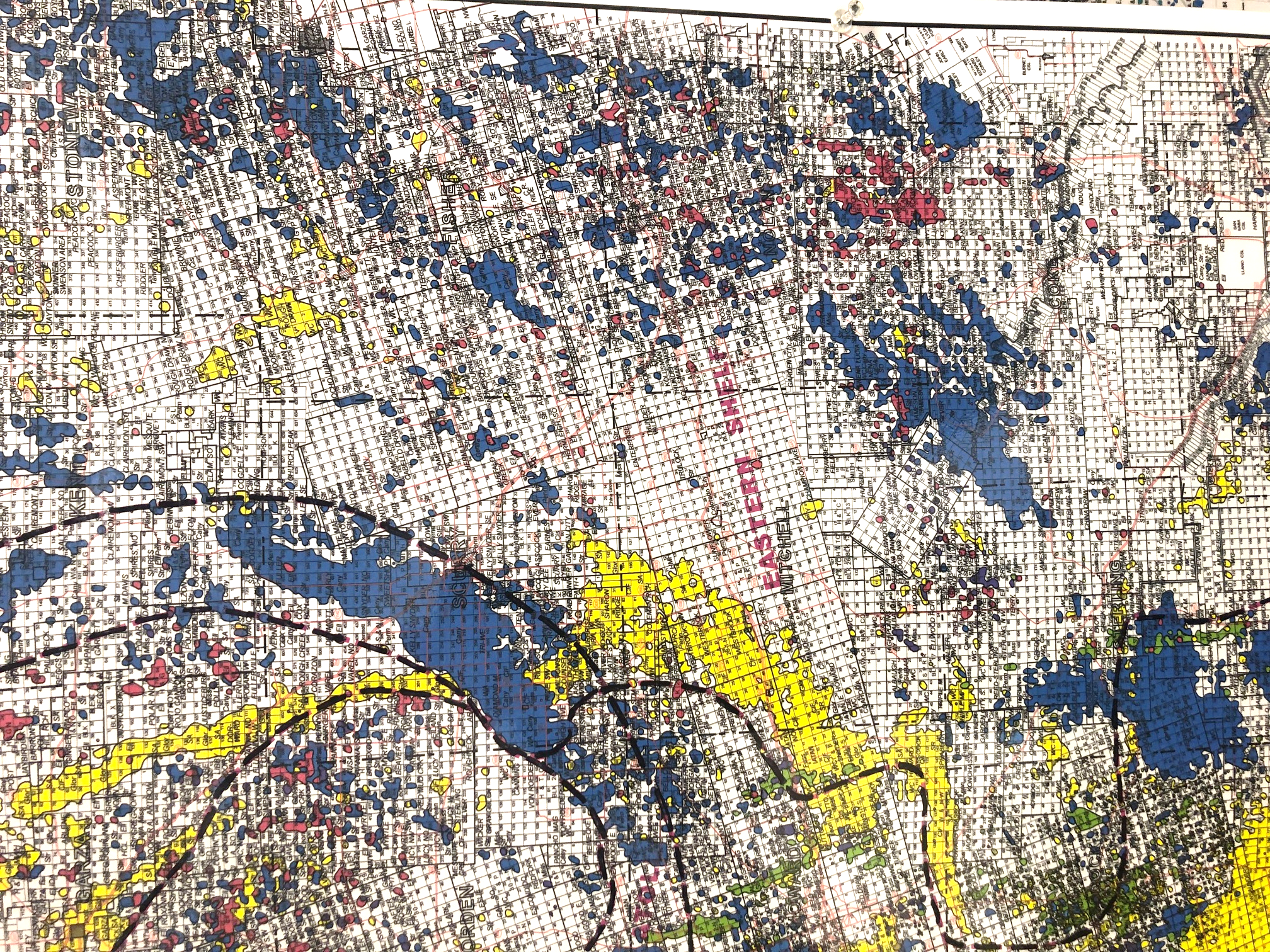 ATOLL
Two small Caddo core samples provided by UTD alum Jerry Bergthold
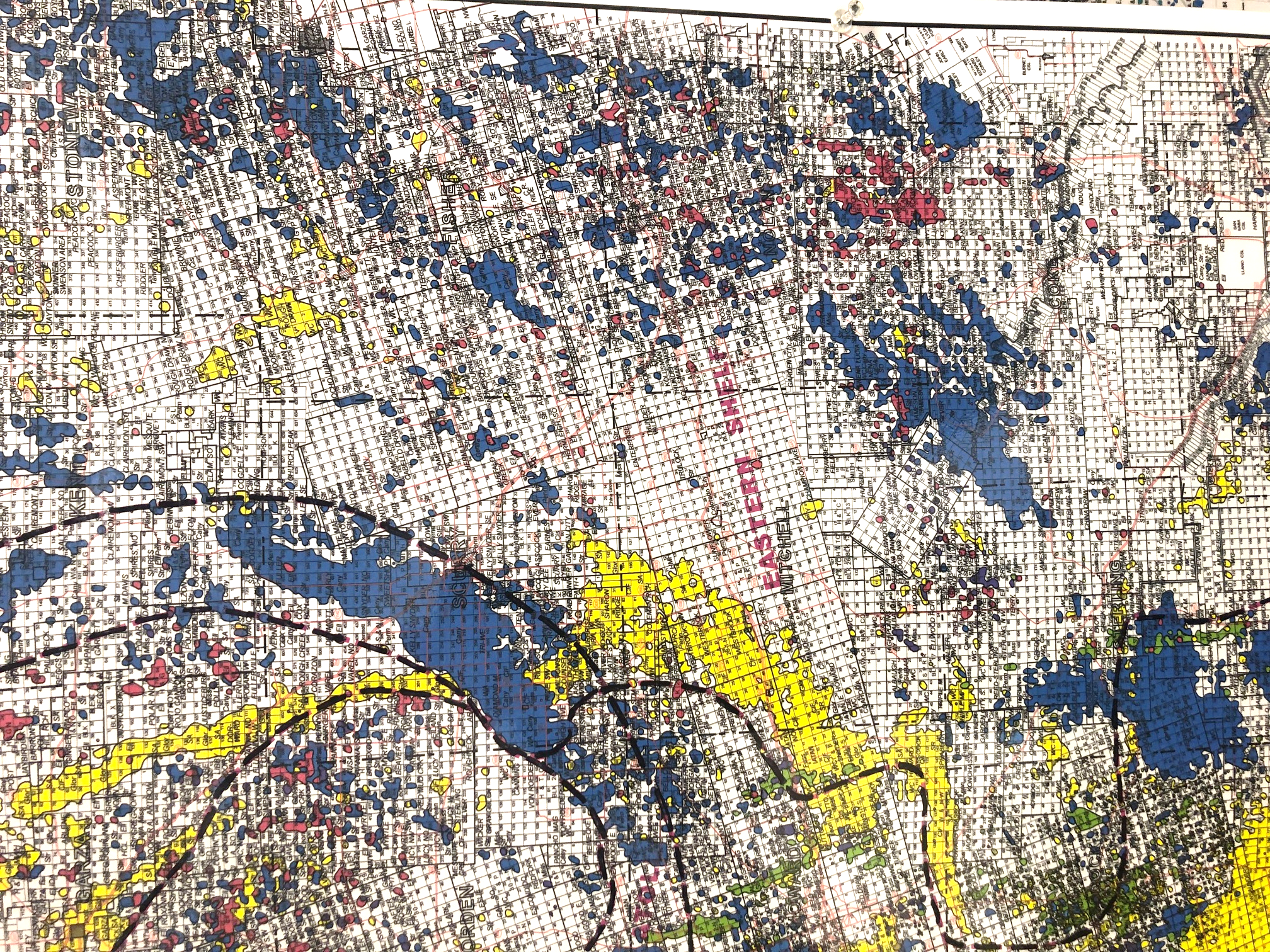 HORSESHOE
Age of
reservoir
EASTERN SHELF
Nolan
Permian
Penn.
L. Ord.
(Ellen-
 burger)
10 miles
30 miles
(Midland Map Co.)
Analysis of Nolan Co. producing trends: Method
Export Nolan County wells from Enverus database including producing zone (n = 5123)
Utilizing Petra, check perforated zones for each well; amend Enverus producing zones (namended = 4926)
3.8 % of wells in eliminated mainly due to non-reported perfs
Some wells eliminated due to missing API#
Identify & map a number of high-resolution producing zones (11 total; color-coded by zone)
Begin analysis of drilling and producing statistics
Note: Individual checking of perf zone(s) in all wells is a very time-consuming, but critical step in the identification and assignment of correct, high-resolution producing zones
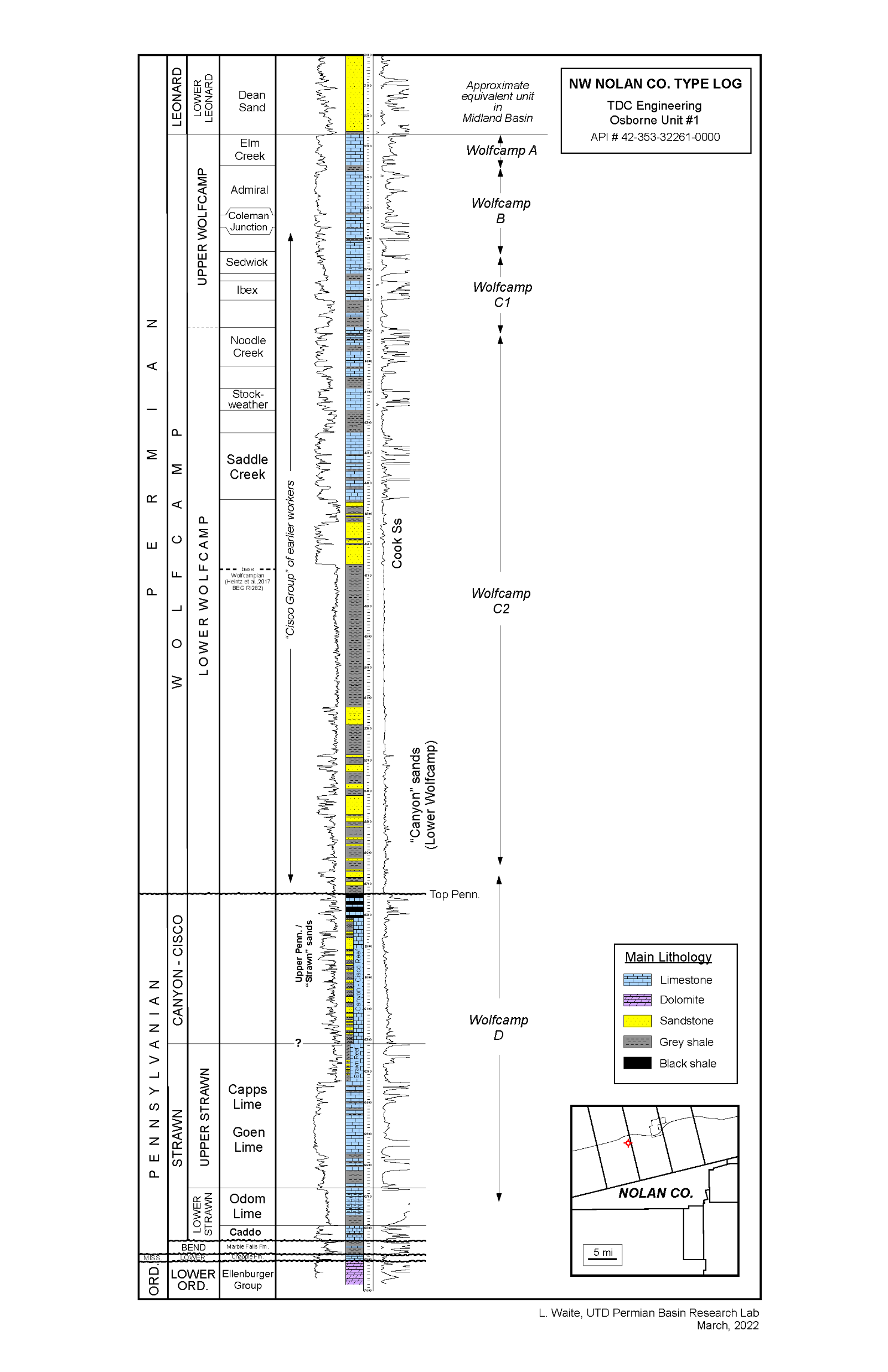 showing strat. position of high-resolution producing zones (11)
NW Nolan Co. type log
Eastern Shelf
GR
Resis.
Formations
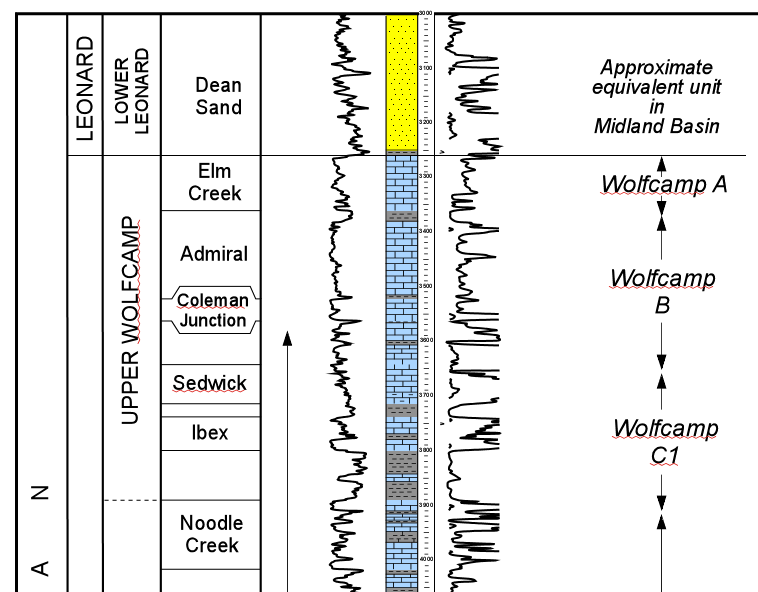 GR
Resis.
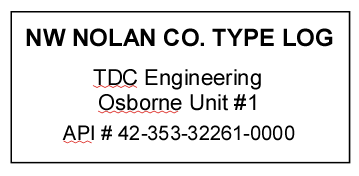 Approximate
equiv. unit in
Midland Basin
Approximate
equiv. unit in
Midland Basin
Wolfcamp A
Resis.
GR
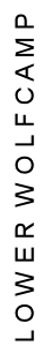 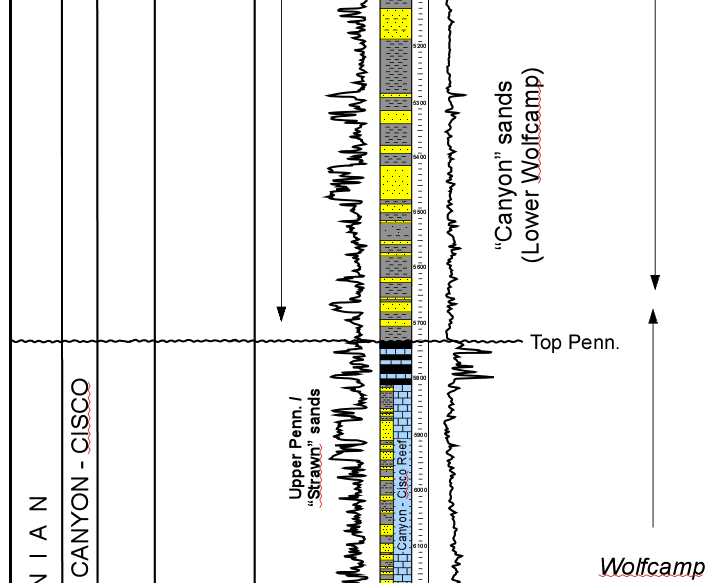 Wolfcamp B
“Canyon” (L. Wfmp)
  Sandstone
“Canyon Ss
(Lower Wolfcamp)
200 ft.
Wolfcamp
C1
0
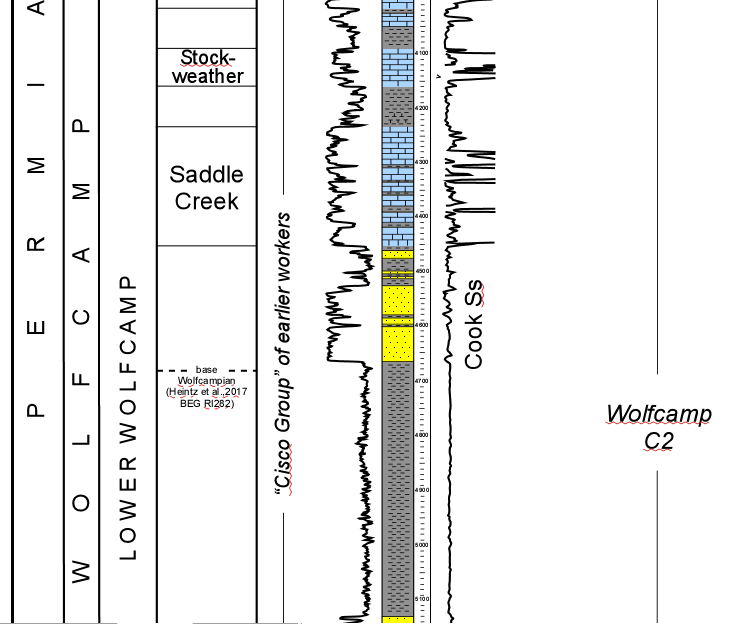 “Canyon Ss
(Lower Wolfc.)
Cisco (L. Wfmp)
Limestone
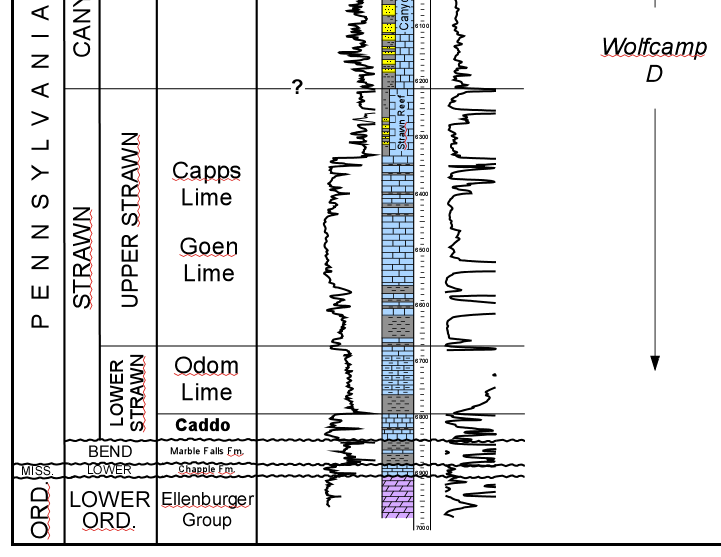 Penn. Reef
Penn
Reef
Wolfcamp D / Cline
Strawn Sandstone
Strawn Ss
Cisco (L. Wfmp)
Sandstone
Capps
Lime
U. Strawn Limestone
Goen
Lime
Wolfcamp
C2
Odom Limestone
Odom
Lime
Caddo Limestone
Mississippian Ls
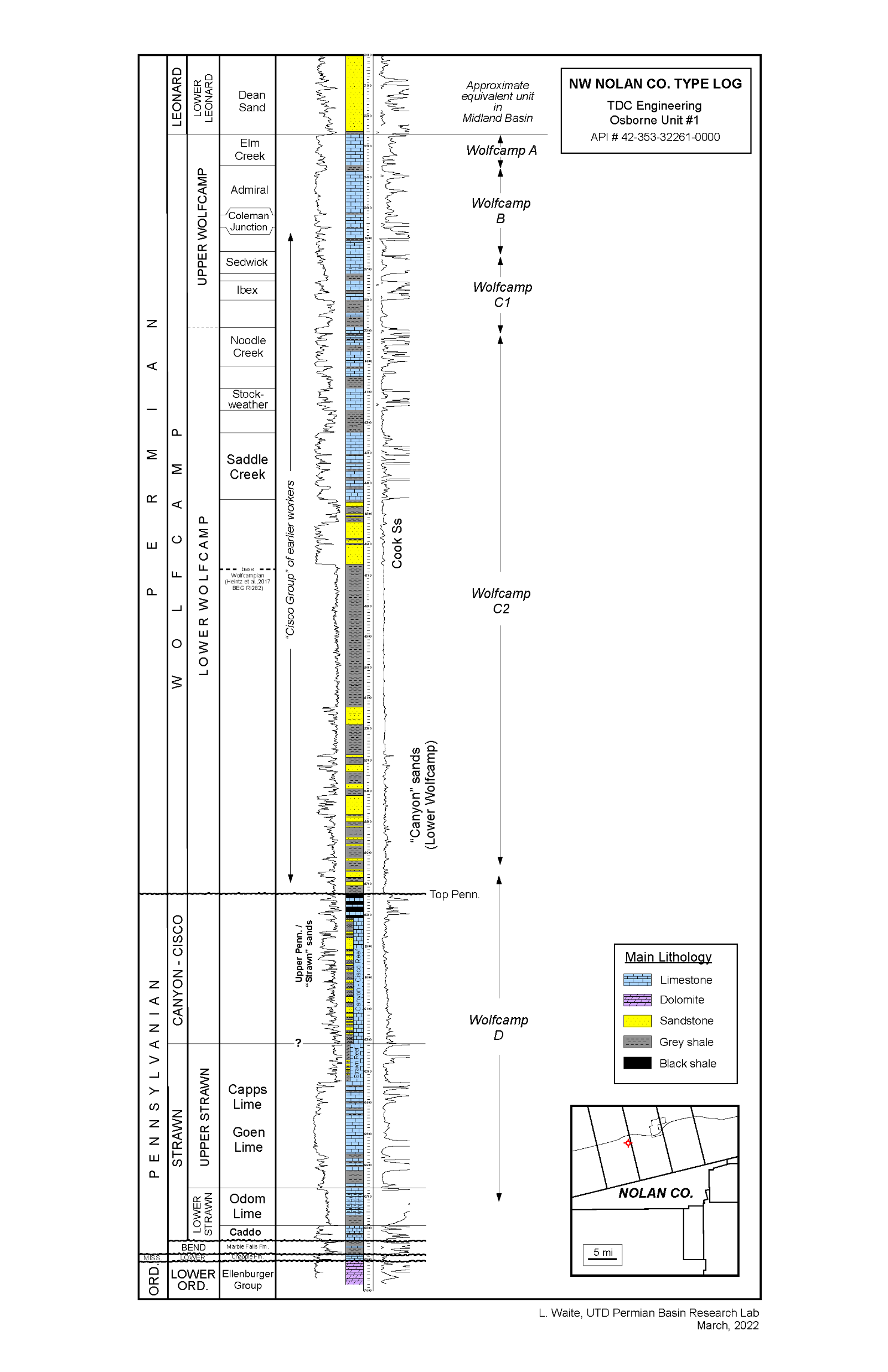 Ellenburger (L. Ord.)
U. Cambrian Ss
U. Cambrian Ss
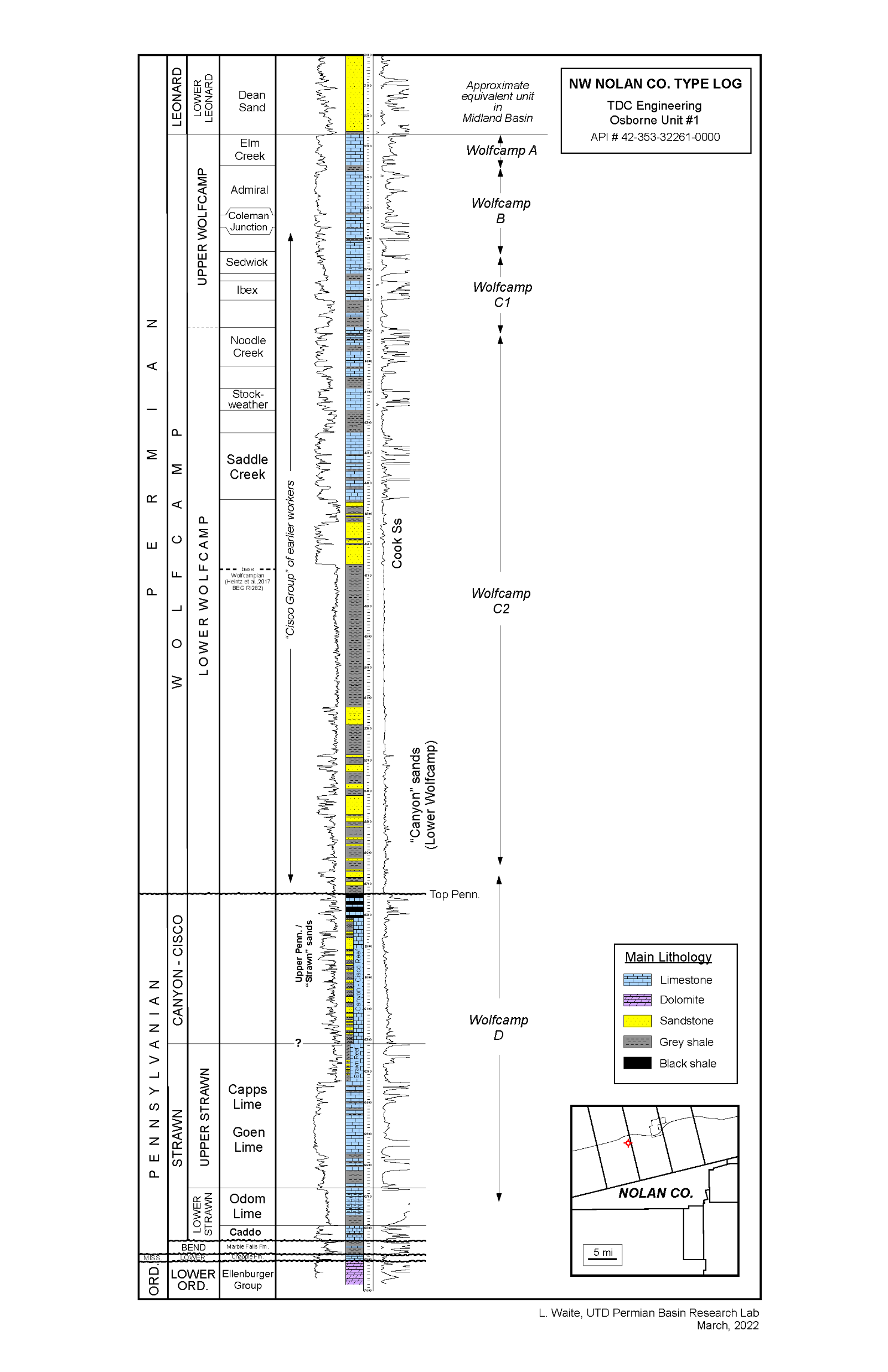 MITCHELL COUNTY
NOLAN COUNTY
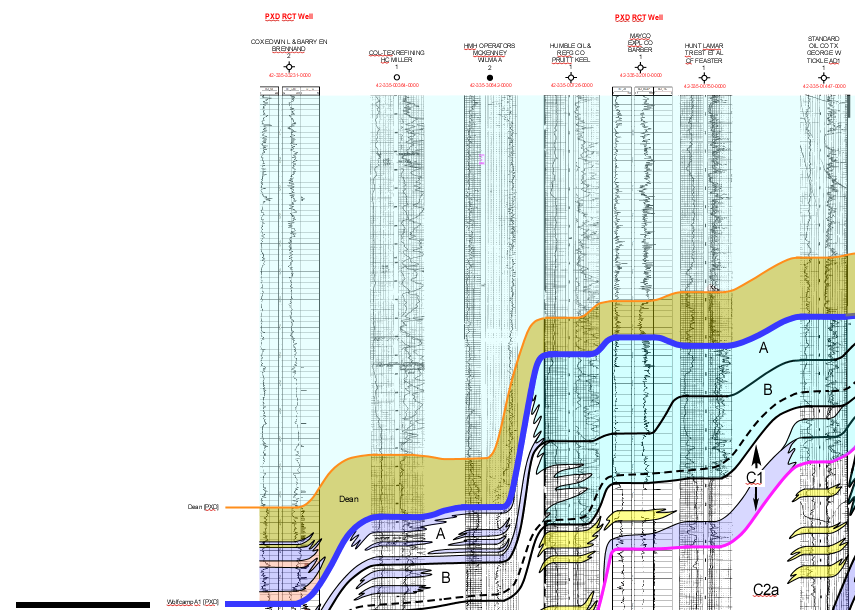 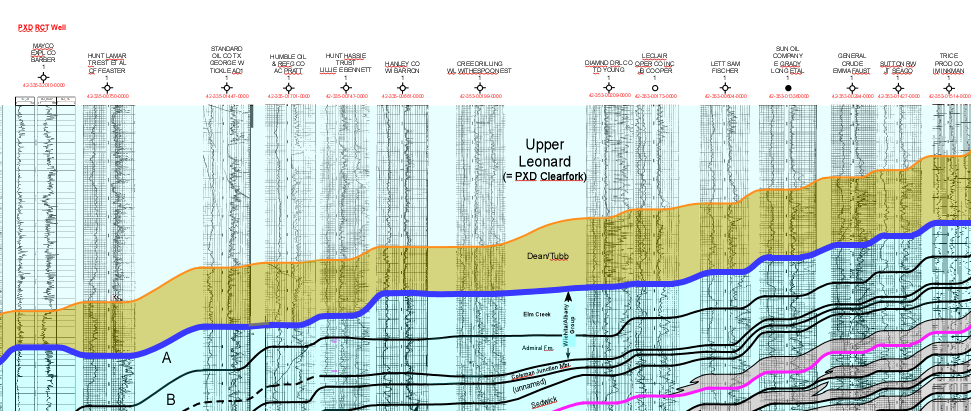 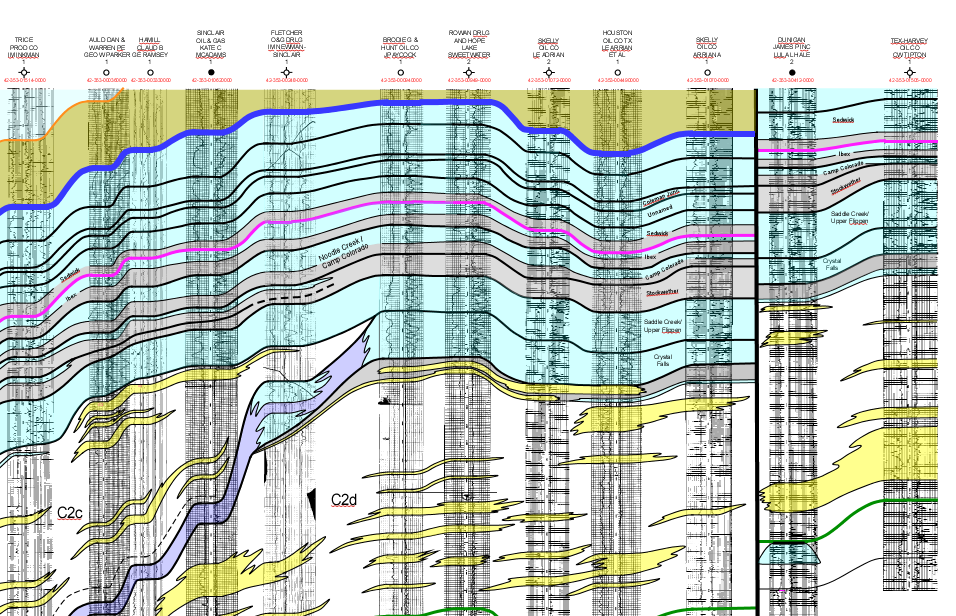 Regional W-E detail cross-section showing Penn. – lower Perm stratigraphic architecture across western margin of Eastern Shelf
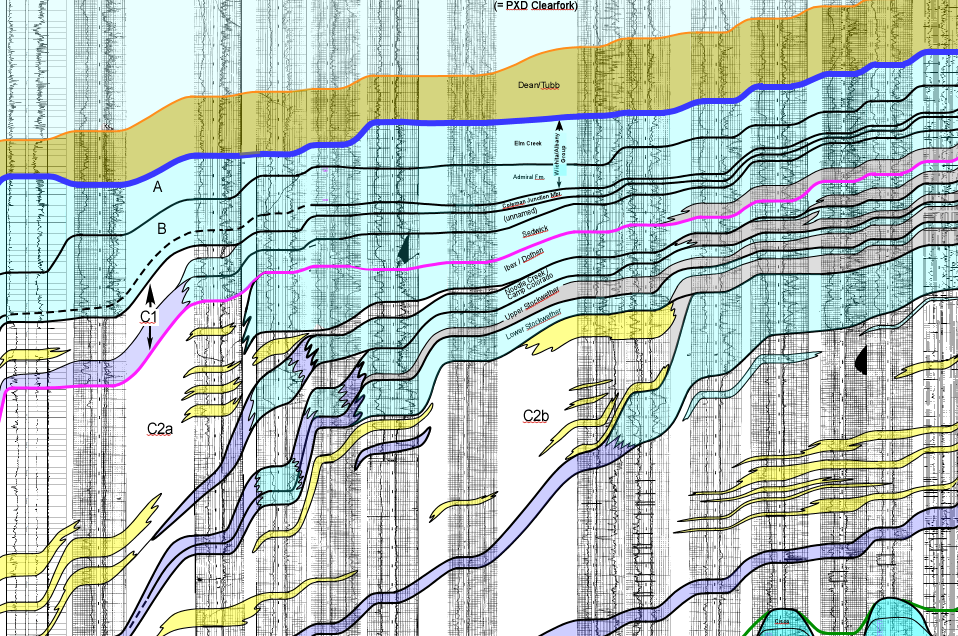 Cisco (L. Wfmp)
Limestone
Cisco (L. Wfmp)
Sandstone
Saddle Creek shelf
Crystal Falls
shelf
Ivan shelf
(not shown)
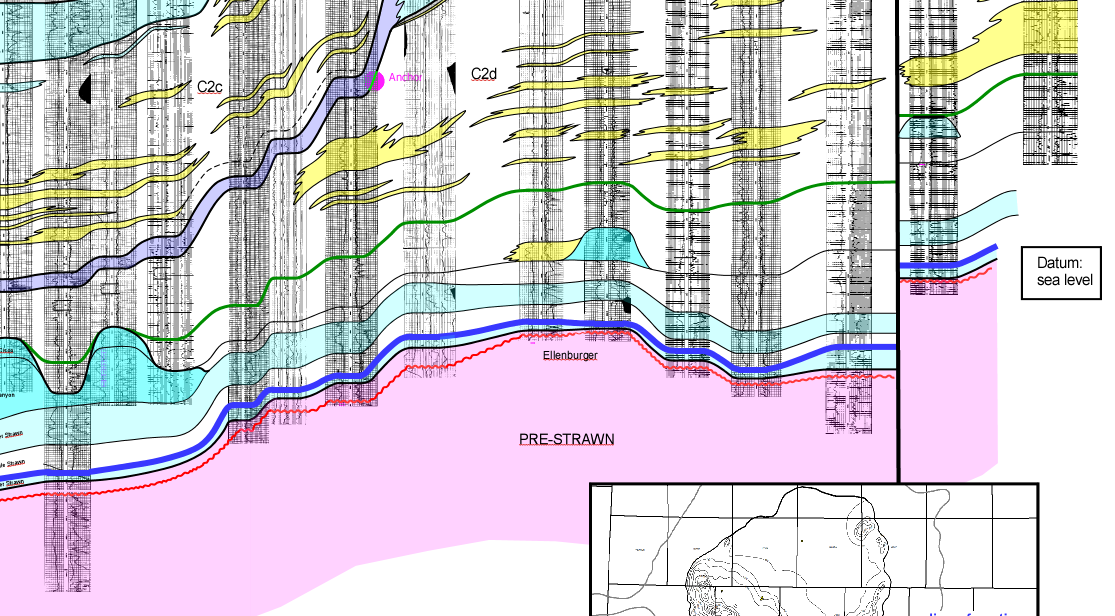 Top Wolfcamp
“Canyon”
Sandstone
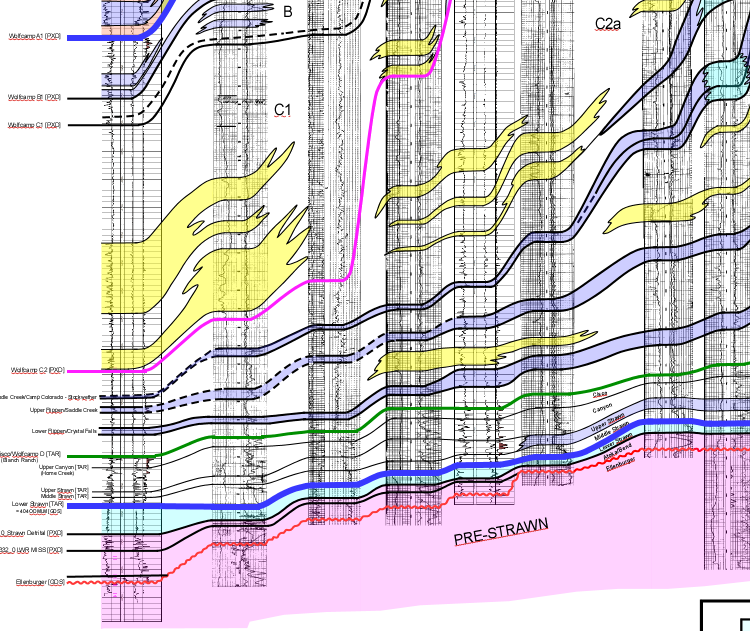 Strawn
Ss
Odom
Ls
Caddo
Ls
Cambrian
Ss
Penn Reef
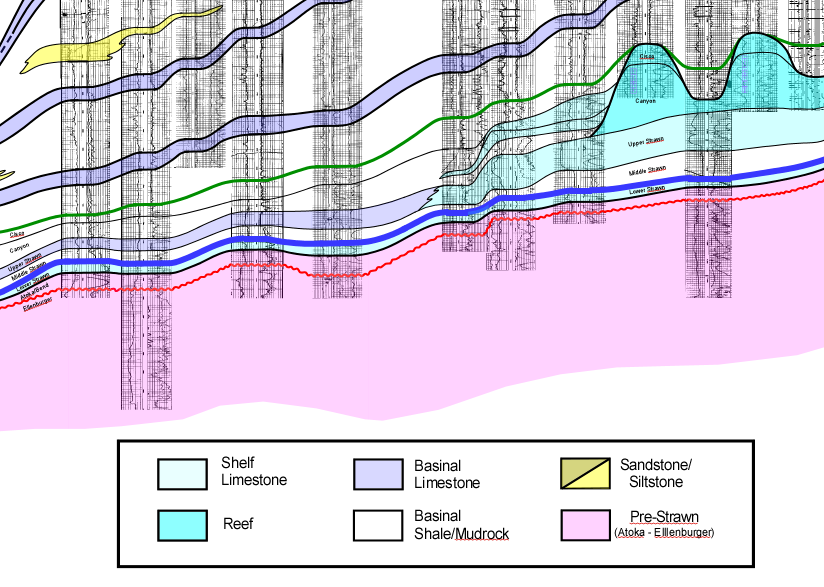 Ft. Chadbourne
       fault
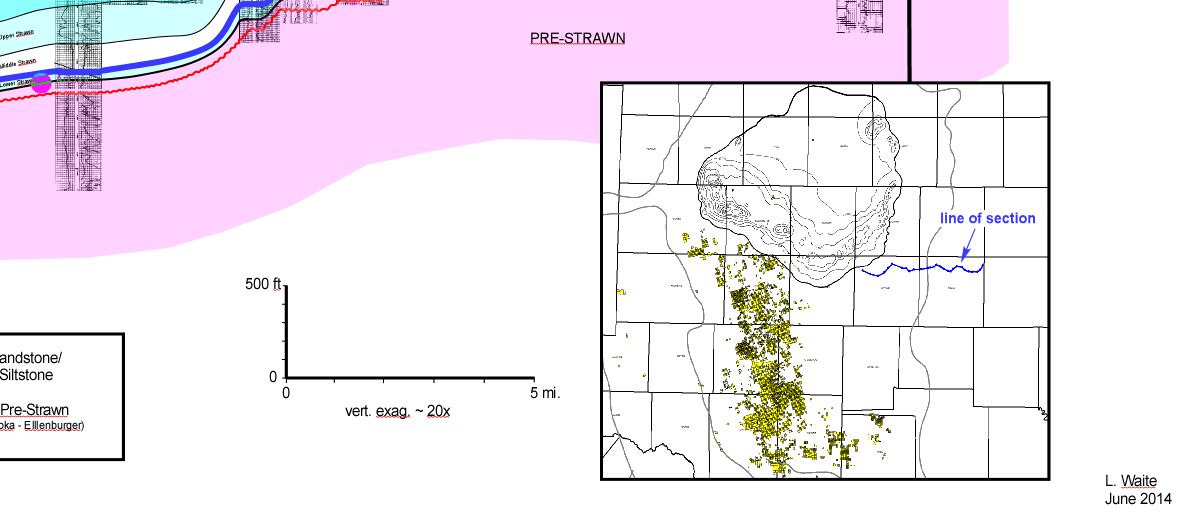 A wide variety of structural and stratigraphic traps…
Ellenburger
Top Penn.
Mississippian
Top Ellenburger
Top Lower Strawn (Caddo)
(modified from Brown et al, 1990)
NOLAN COUNTY PRODUCING TRENDS MAP
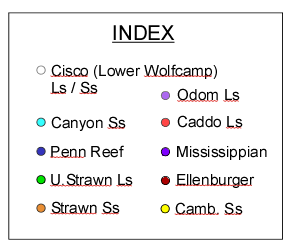 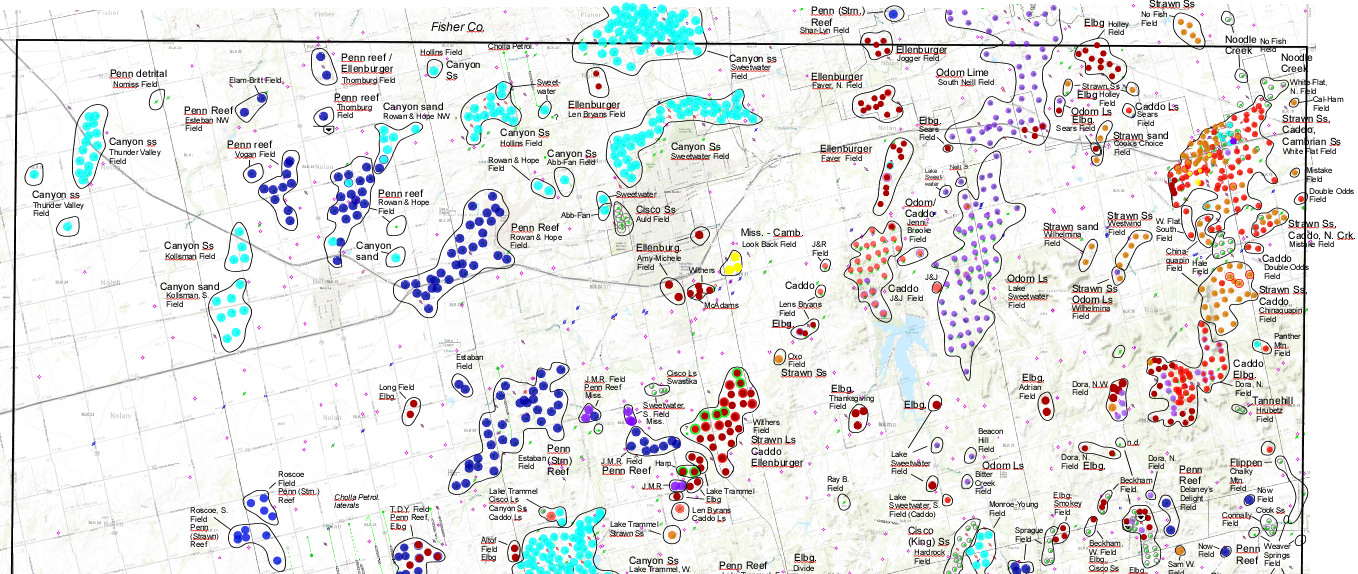 Nolan County
Producing Trends
1
Ft. Chadbourne structural and combination traps; multiple zones (Cambrian Ss, Elbg., Caddo Ls, Strawn Ss., U. Strawn Ls, Penn Reef. Canyon Ss)   (faults from Ewing, Tectonic Map of TX)
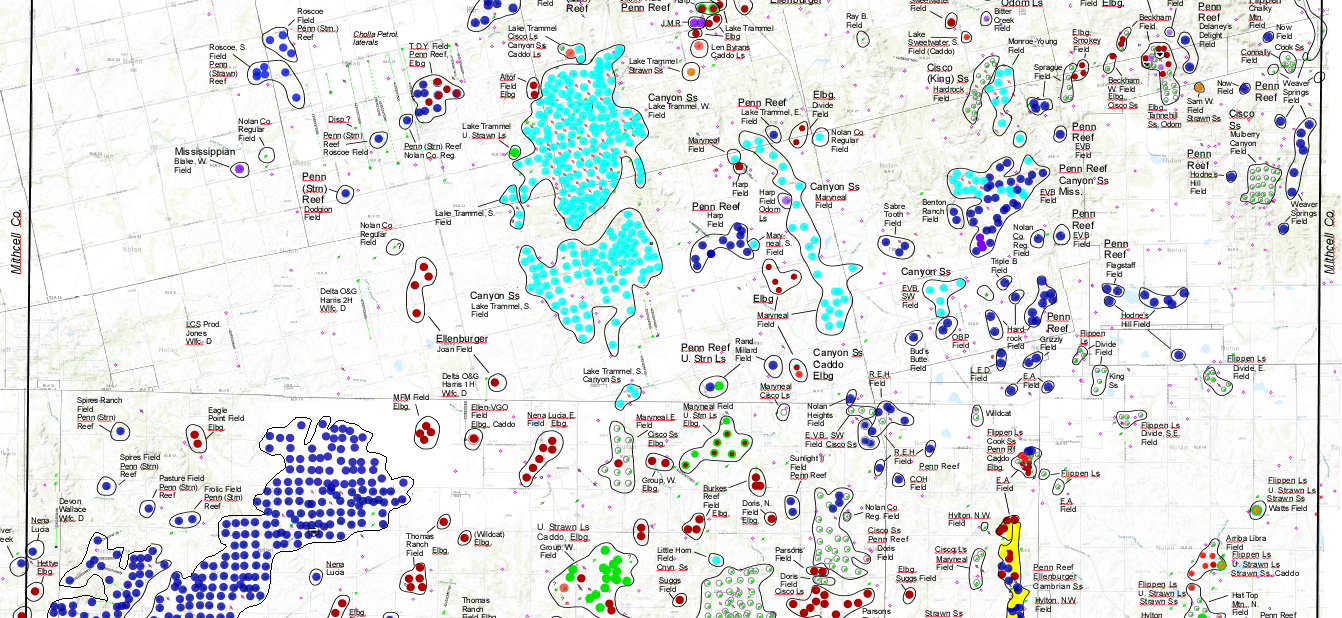 1
1
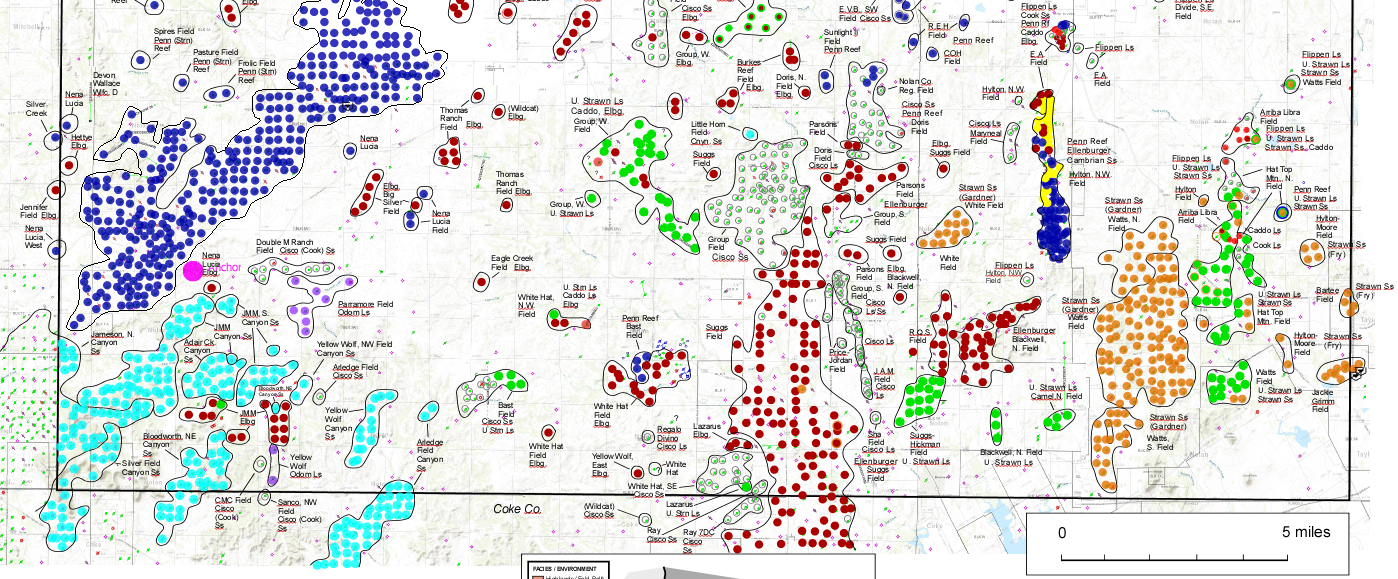 1
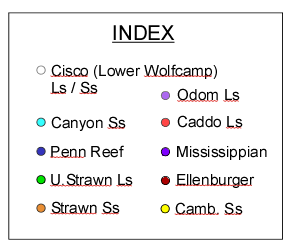 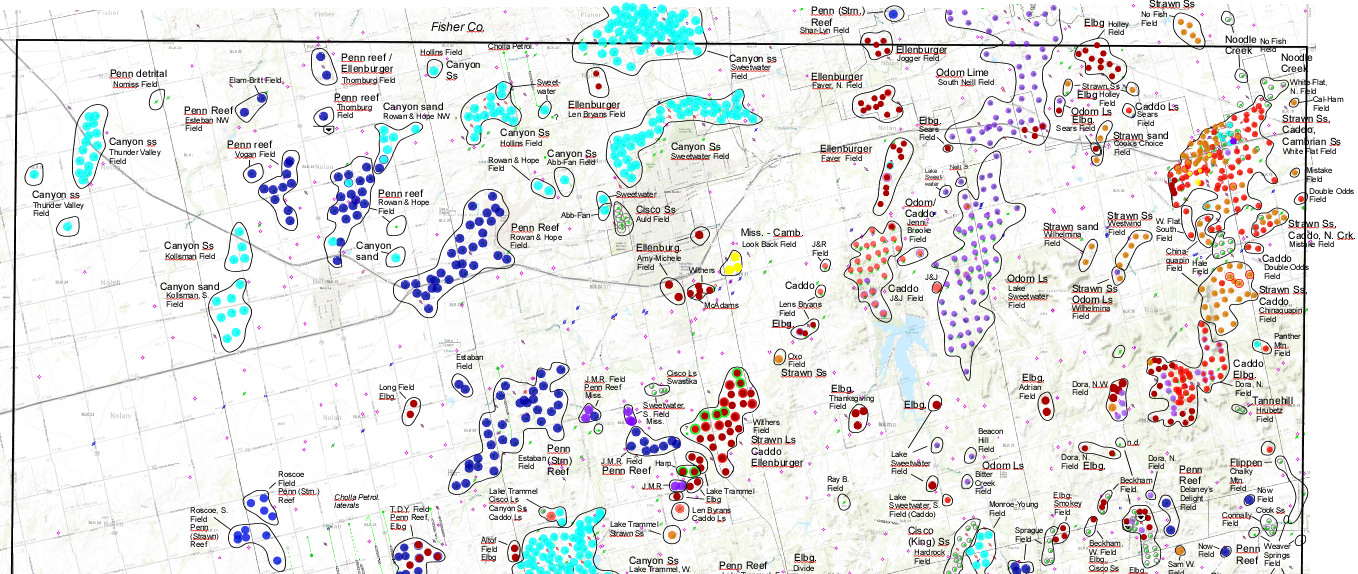 Nolan County
Producing Trends
2
Ft. Chadbourne structural and combination traps; multiple zones (Cambrian Ss, Elbg., Caddo Ls, Strawn Ss., U. Strawn Ls, Penn Reef. Canyon Ss)   (faults from Ewing, Tectonic Map of TX)
1
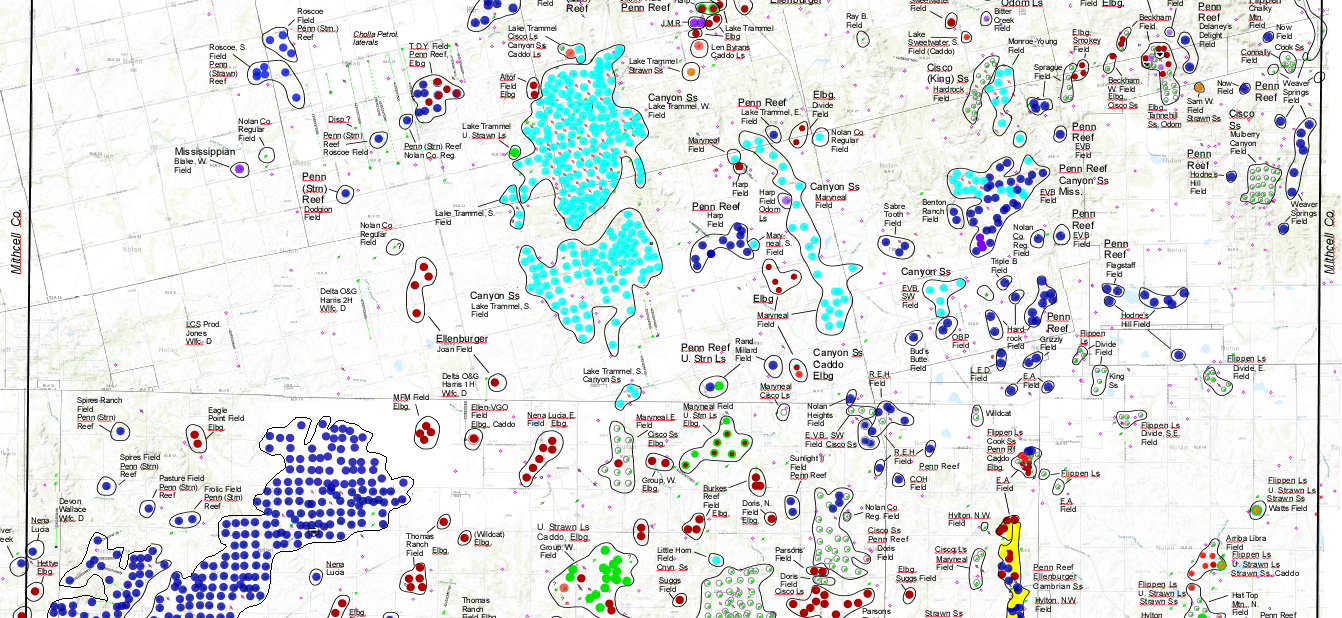 Odom low-relief, mid-shelf carbonate buildups inboard of shelf margin; also, Caddo grainstones
L. Strawn 
shelf margin
2
(Waite, 1991)
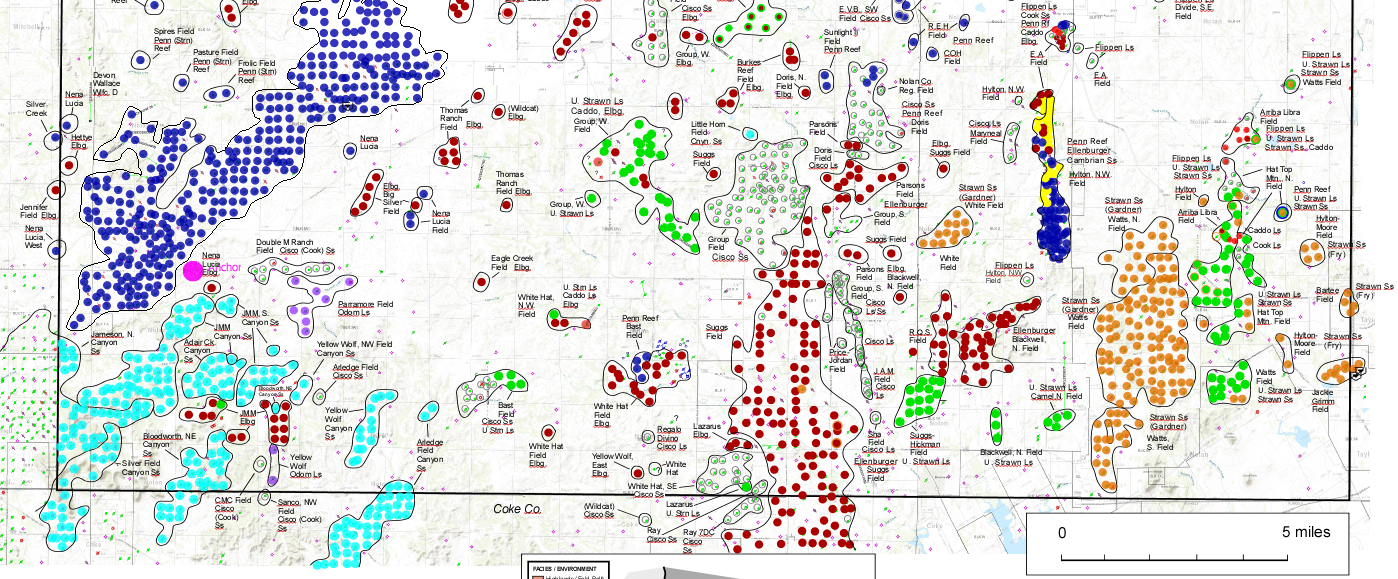 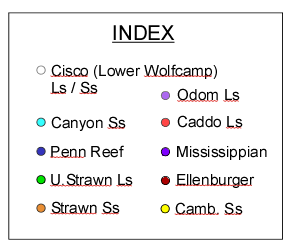 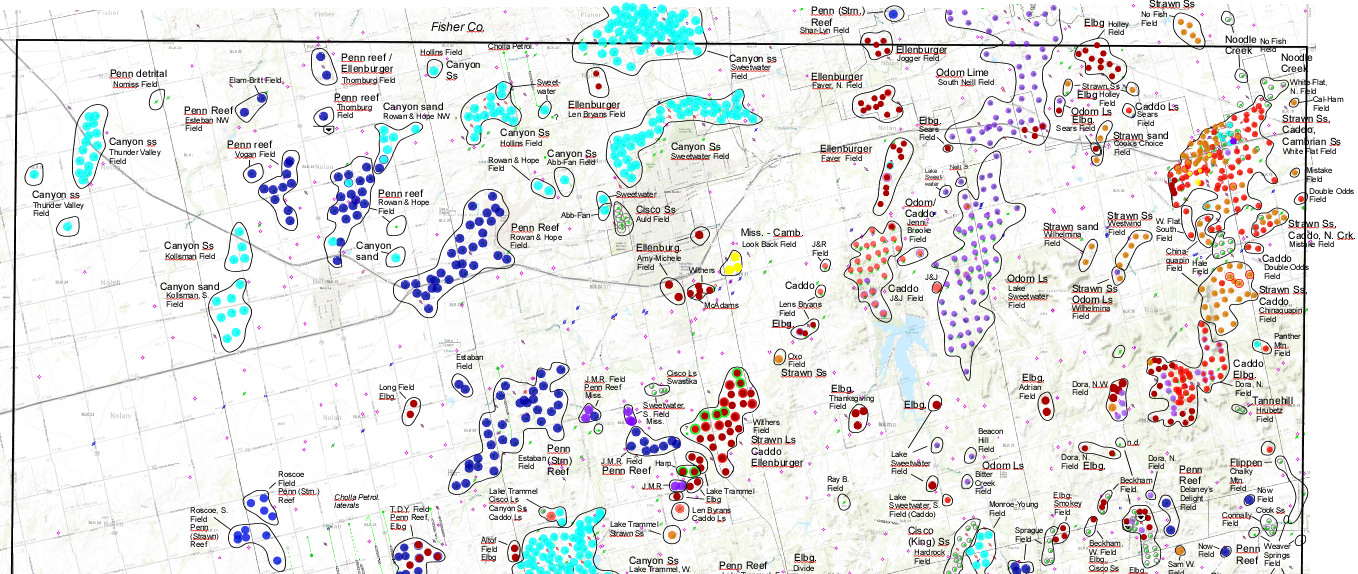 Nolan County
Producing Trends
3
Ft. Chadbourne structural and combination traps; multiple zones (Cambrian Ss, Elbg., Caddo Ls, Strawn Ss., U. Strawn Ls, Penn Reef. Canyon Ss)   (faults from Ewing, Tectonic Map of TX)
1
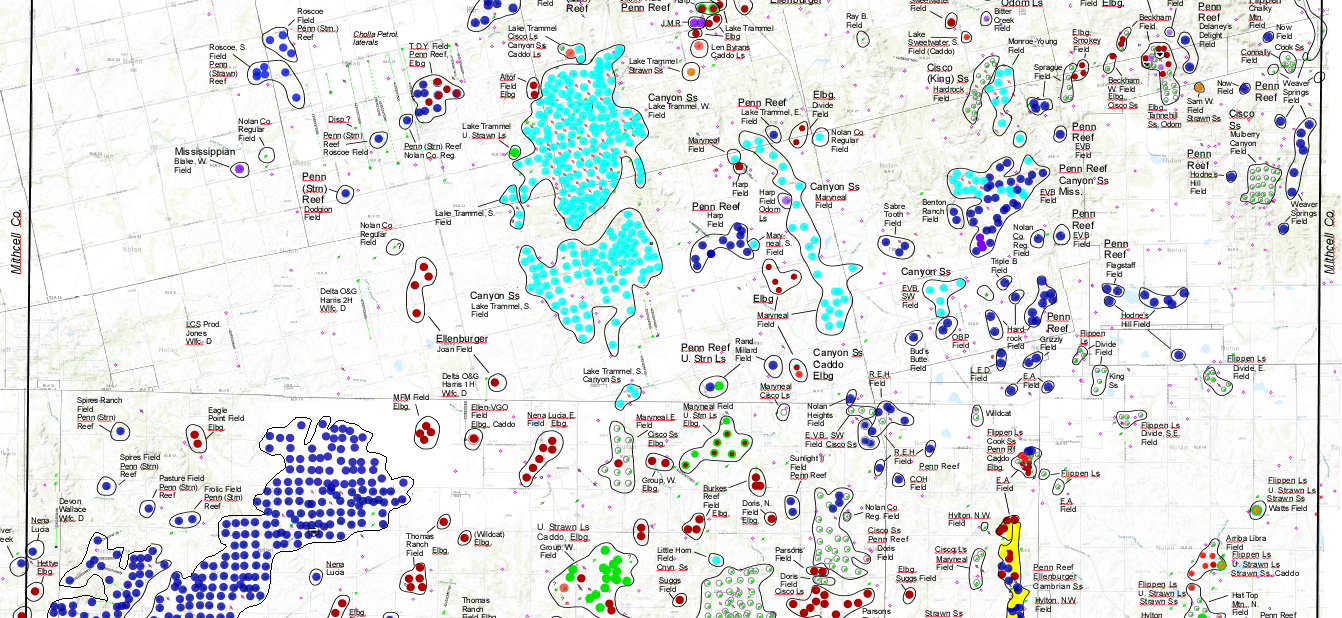 Saddle Creek
shelf margin
(Heintz et al., 2017)
Odom low-relief, mid-shelf carbonate buildups, inboard of shelf margin; also, Caddo grainstones
2
L. Strawn 
shelf margin
(Waite, 1991)
Ellenburger trend (karsted cave systems?); also, large Cisco (Cook) Ss delta system inboard of Saddle Creek shelf margin
3
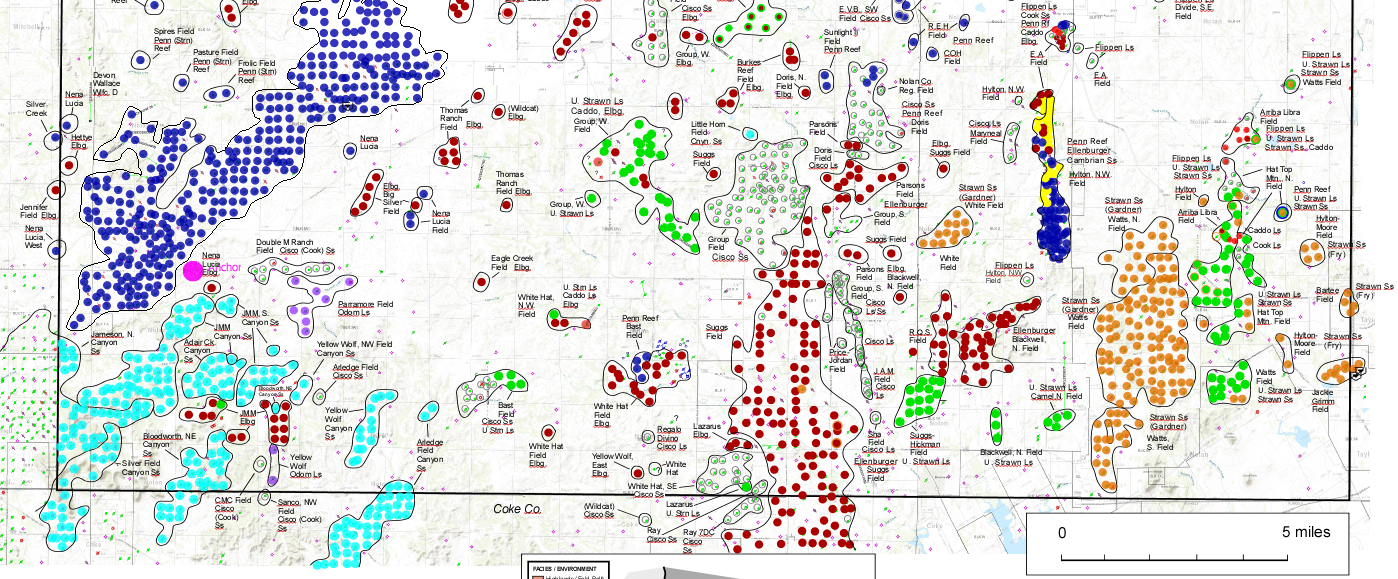 3
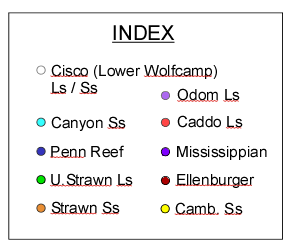 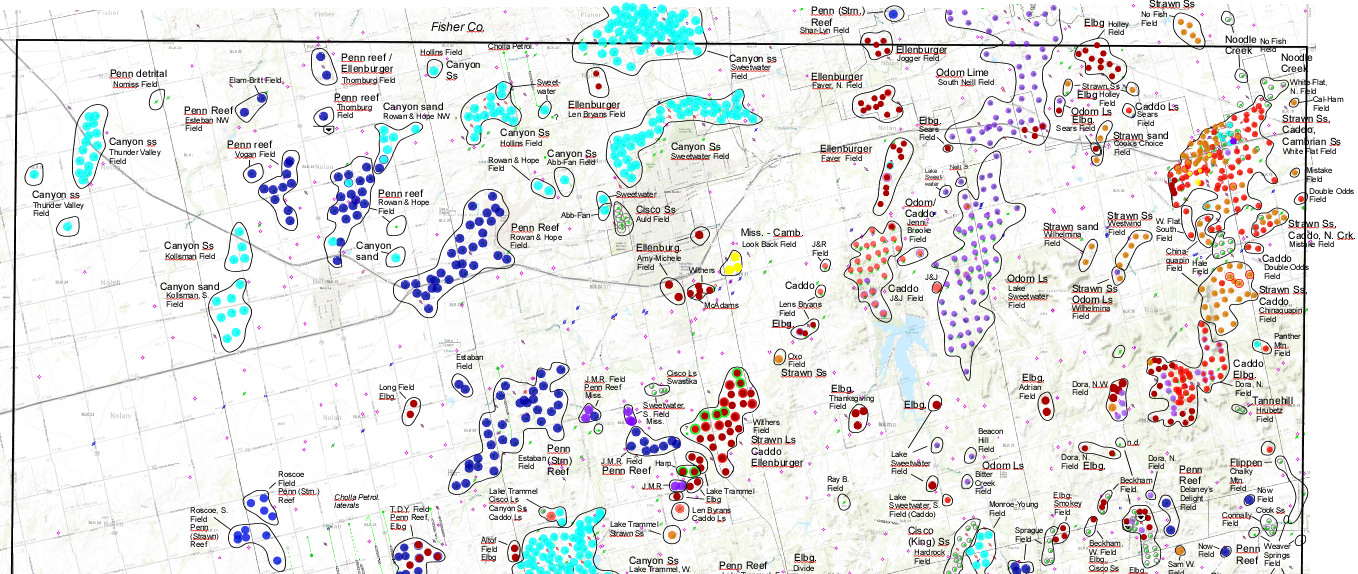 Nolan County
Producing Trends
4
Crystal Falls
shelf margin
(Heintz et al., 2017)
Ft. Chadbourne structural and combination traps; multiple zones (Cambrian Ss, Elbg., Caddo Ls, Strawn Ss., U. Strawn Ls, Penn Reef. Canyon Ss)   (faults from Ewing, Tectonic Map of TX)
1
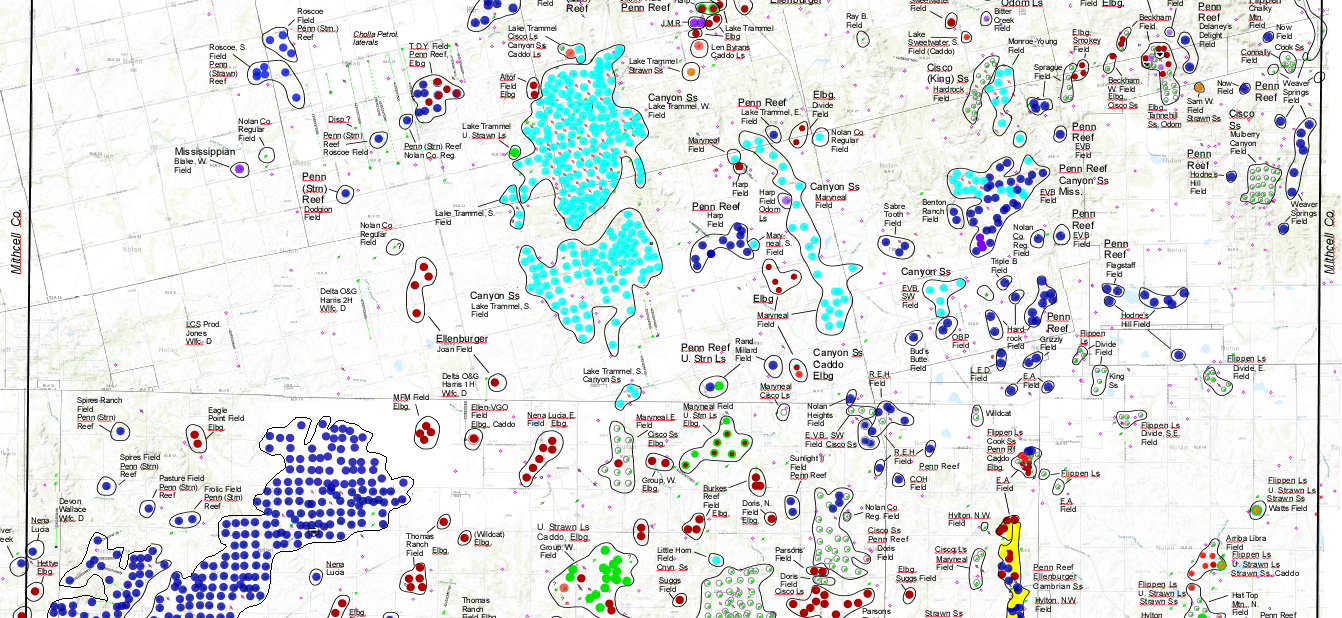 4
Odom low-relief, mid-shelf carbonate buildups, inboard of shelf margin; also, Caddo grainstones
2
L. Strawn 
shelf margin
(Waite, 1991)
Ellenburger trend (karsted cave systems?); also, large Cisco (Cook) Ss delta system inboard of Saddle Creek shelf margin
3
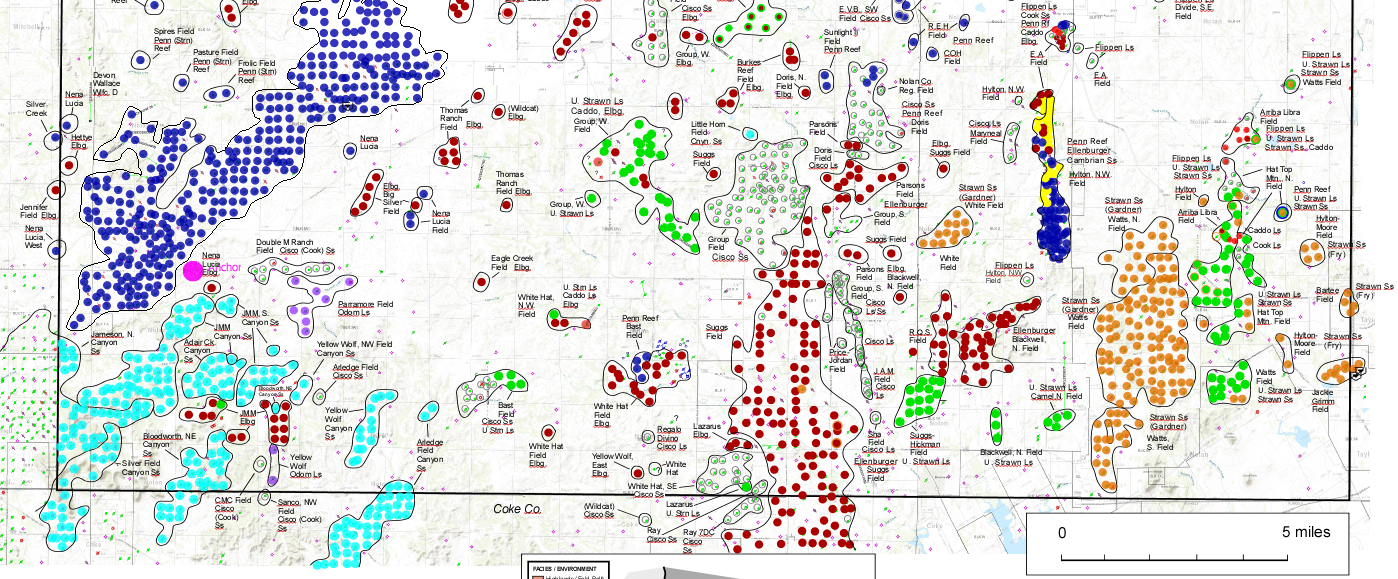 Canyon Ss (L. Wolfcamp) channel, delta, and proximal slope systems (Crystal Falls shelf margin)
4
Canyon Ss (L. Wolfcamp) distal slope system
5
5
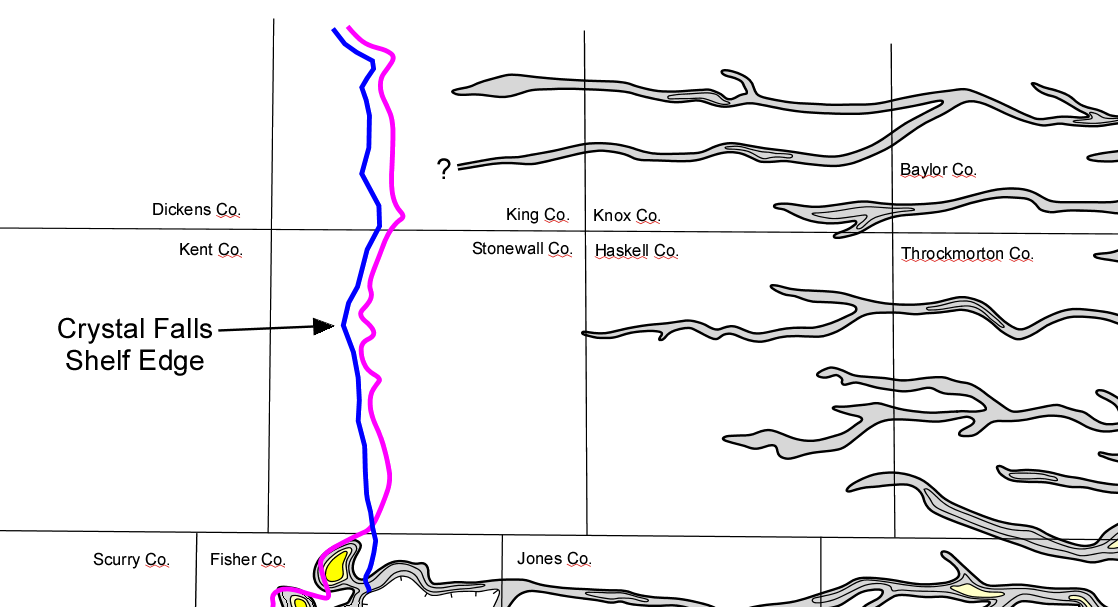 CISCO GROUP - CRYSTAL FALLS
(“Canyon Sand)
DEPOSITONAL SYSTEM
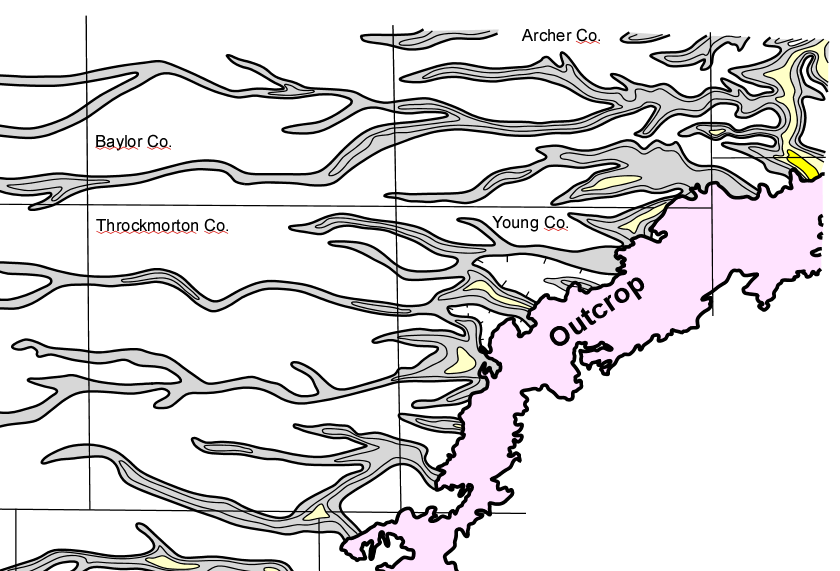 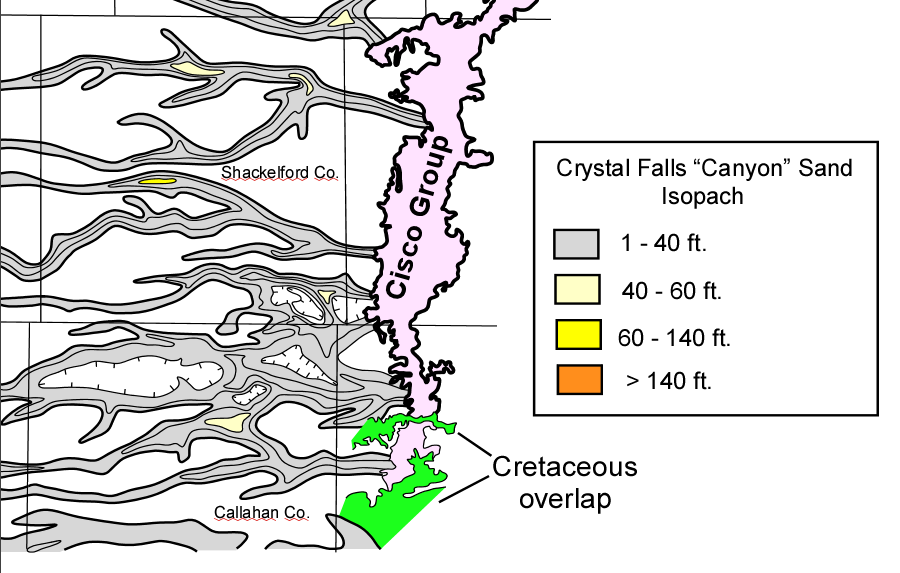 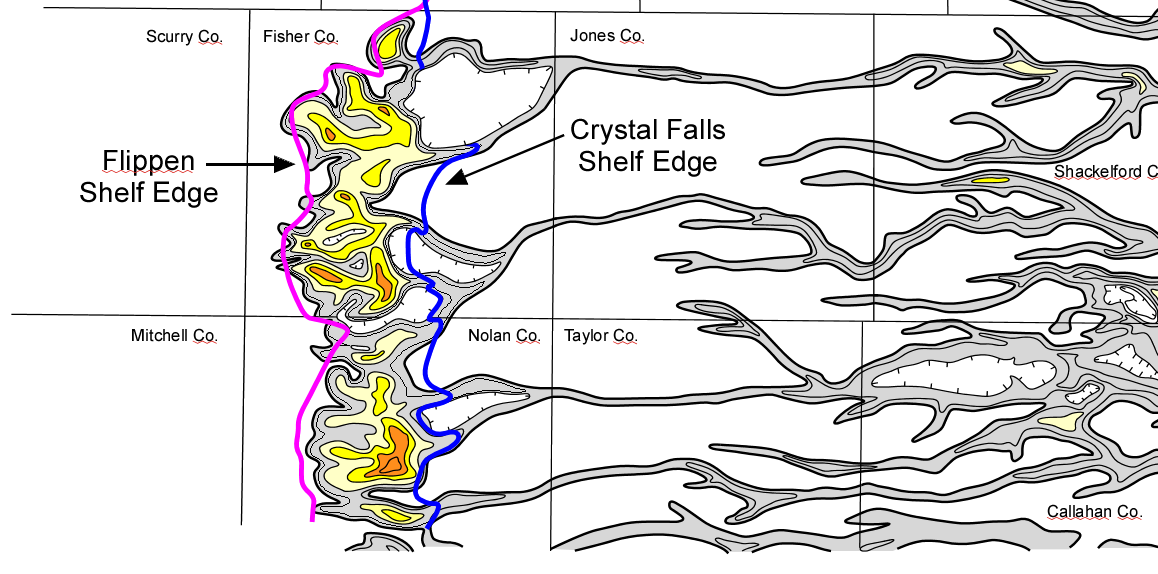 (from Brown et al., 1990)
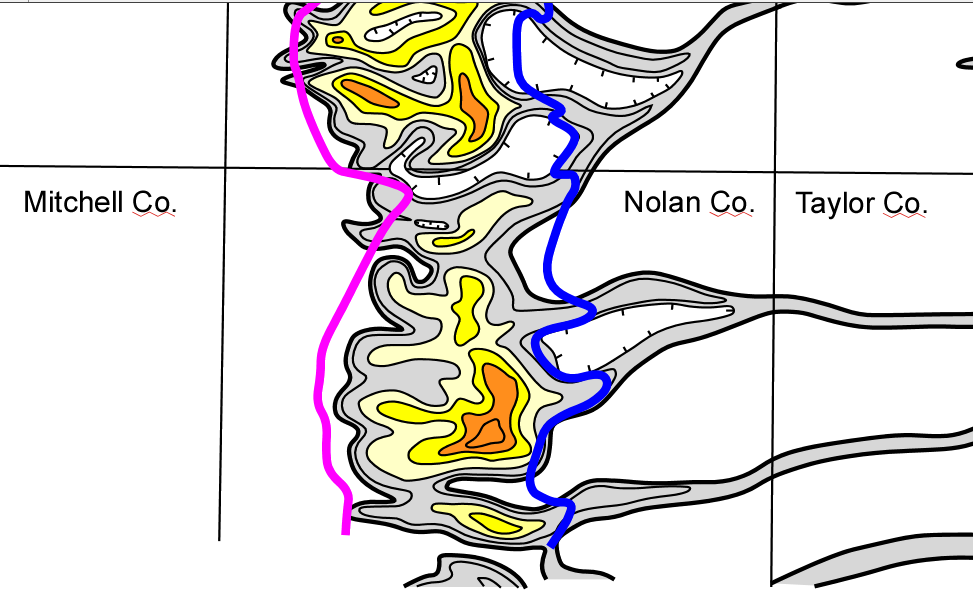 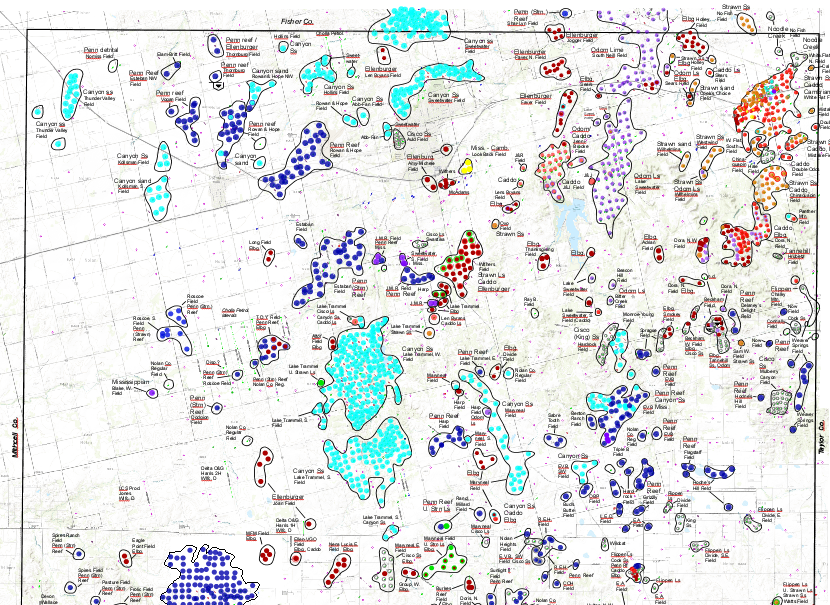 Lake Trammel Field
Lake Trammel, S. Field
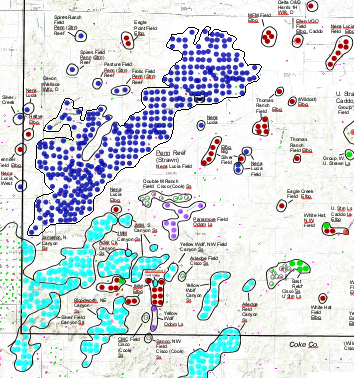 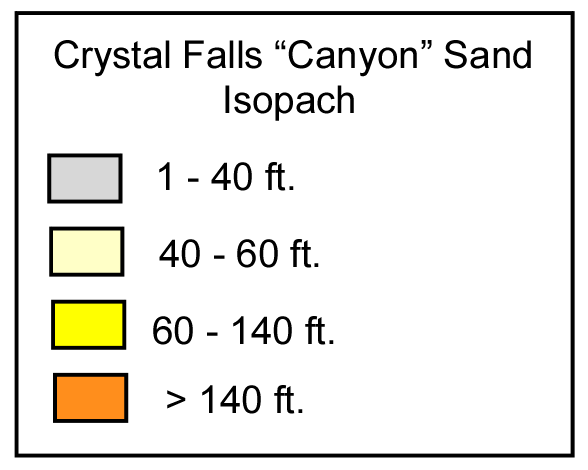 JMM Field
Silver Field
Arledge Field
Bloodworth, N.E. Field
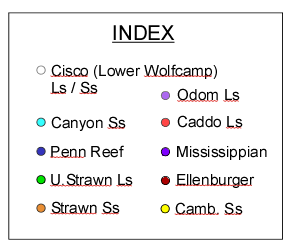 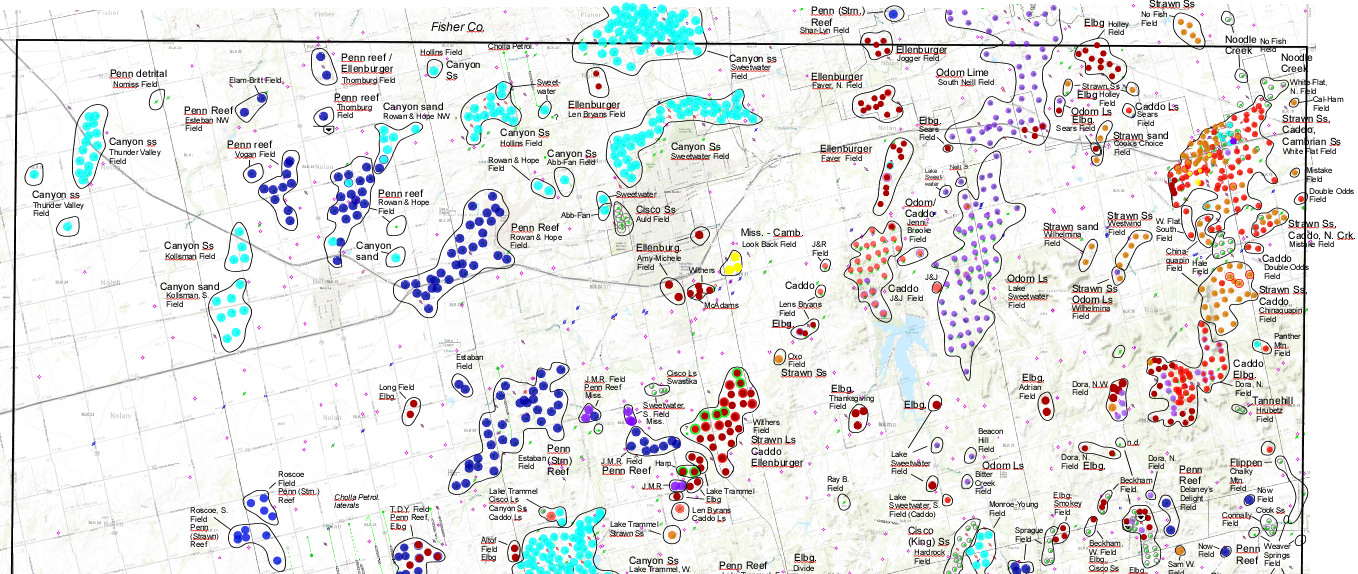 Nolan County
Producing Trends
6
Ft. Chadbourne structural and combination traps; multiple zones (Cambrian Ss, Elbg., Caddo Ls, Strawn Ss., U. Strawn Ls, Penn Reef. Canyon Ss)   (faults from Ewing, Tectonic Map of TX)
1
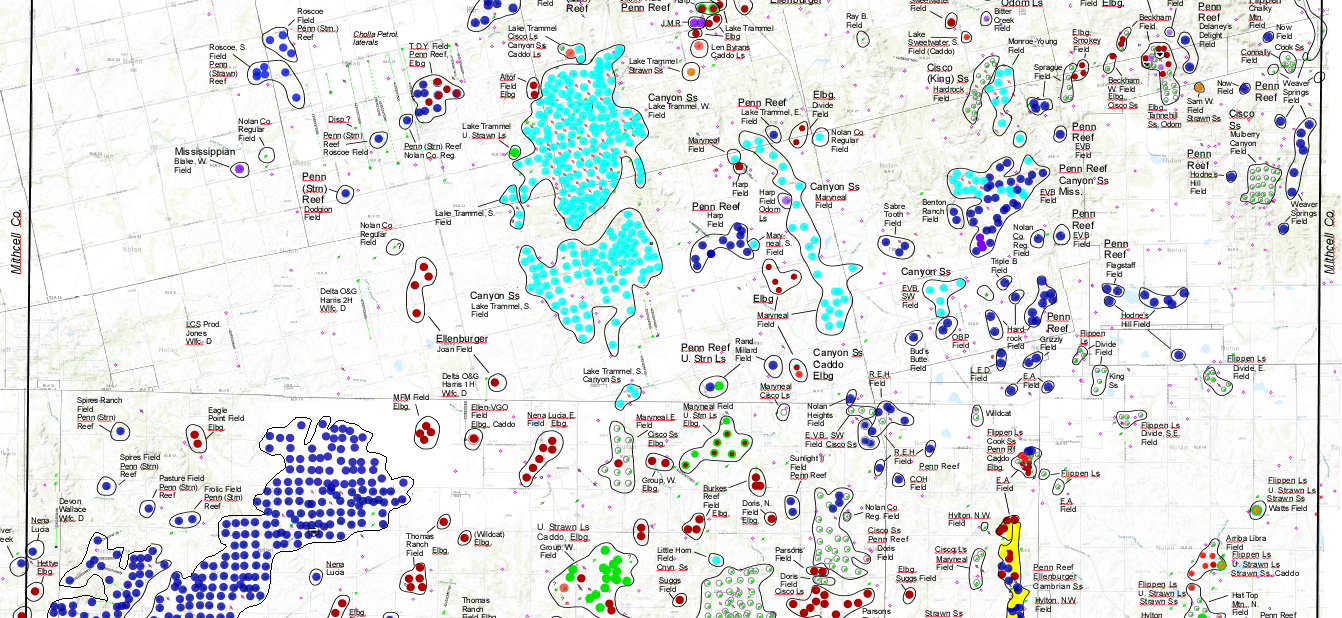 Drowned
L. Canyon/U Strn
Platform
(w/ small pinnacles)
Drowned
Middle Strawn Platform
(w/ large isolated reef mounds)
Odom low-relief, mid-shelf carbonate buildups, inboard of shelf margin; also, Caddo grainstones
2
L. Strawn 
shelf margin
(Waite, 1991)
Midland
Basin
ANSONBANK
Ellenburger trend (karsted cave systems?); also, large Cisco (Cook) Ss delta system inboard of Saddle Creek shelf margin
3
6
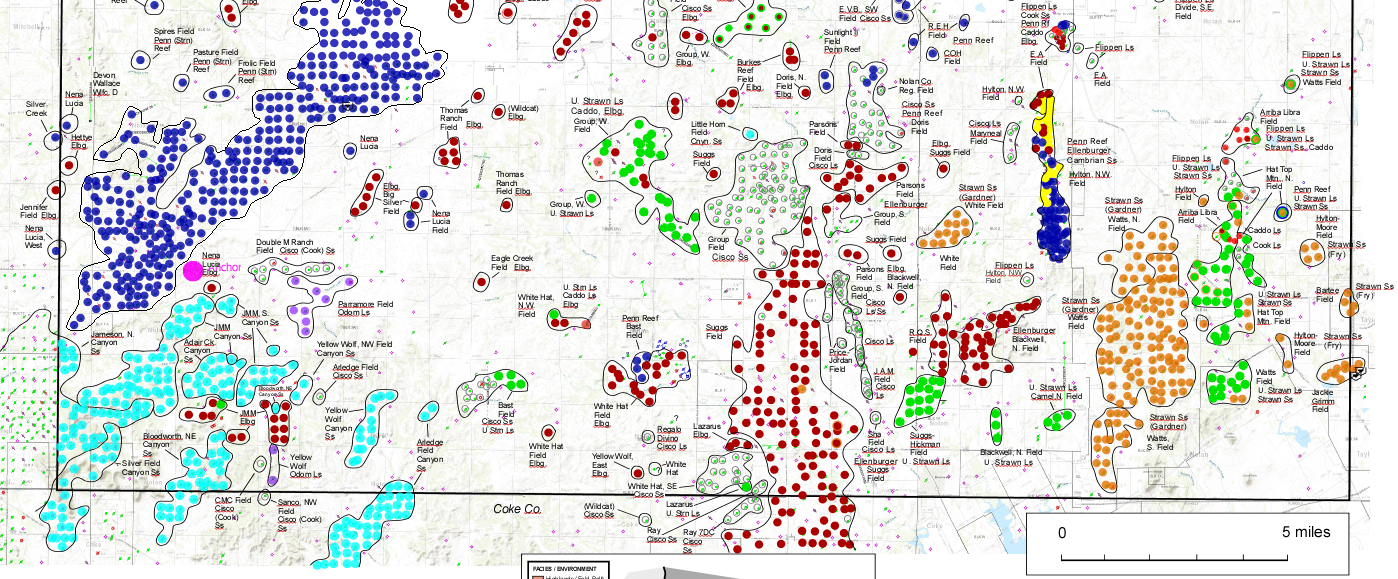 6
Canyon Ss (L. Wolfcamp) channel, delta, and proximal slope systems (Crystal Falls shelf margin)
4
L. Canyon – 
U. Strawn 
shelf margin
Canyon Ss (L. Wolfcamp) distal slope system
5
3
ANSON (U. CANYON) BANK
Small pinnacle reefs on L. Canyon drowned platform; large isolated reefs on L. Strawn drowned platform (bank margins from Waite, 1991)
6
Pennsylvanian reef mound trend
(from Counselman, 1960)
Claytonville Reef, Fisher County
King
Dickens
one mile
Boomerang
Salt
Creek
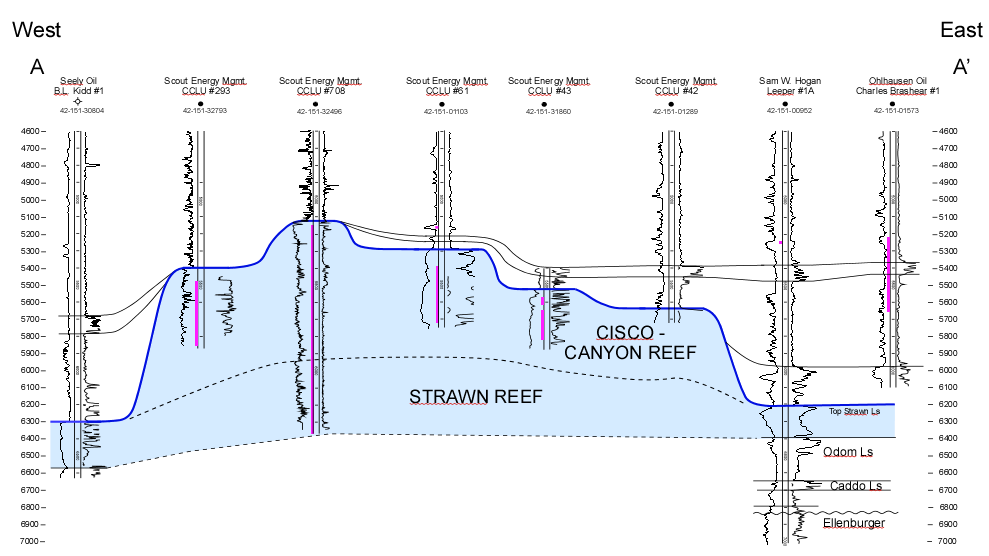 Claremont
Double
Mtn.
Cogdell
Kent
Stonewall
Ocho
Juan
Atoll
Round Top
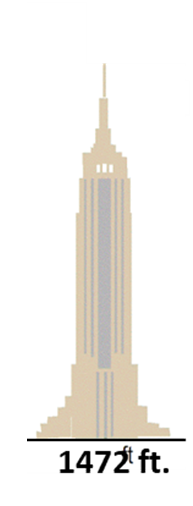 Horseshoe
Perforated
interval
Fisher
Scurry
Claytonville
Kelly
Snyder
Eskota
Mitchell
Esteban
Nolan
Rowan & Hope
Nena Lucia
Empire State Bldg.
Jameson
I.A.B.
Coke
Millican
Sterling
500 ft.
Higgins
Ranch
Massive carbonate buildups (algal reef complexes)
Tom Green
Irion
Some buildups terminate in Strawn; others, like Claytonville, continue into Canyon - Cisco
15 mi.
H.J.
Important conventional oil reservoirs   Claytonville:     ~ 67 MMBO
    			              Kelly Snyder:  1300 MMBO
Hulldale
Page
Schleicher
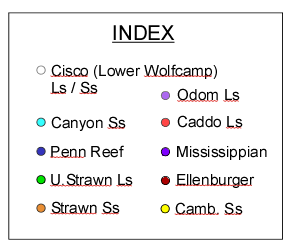 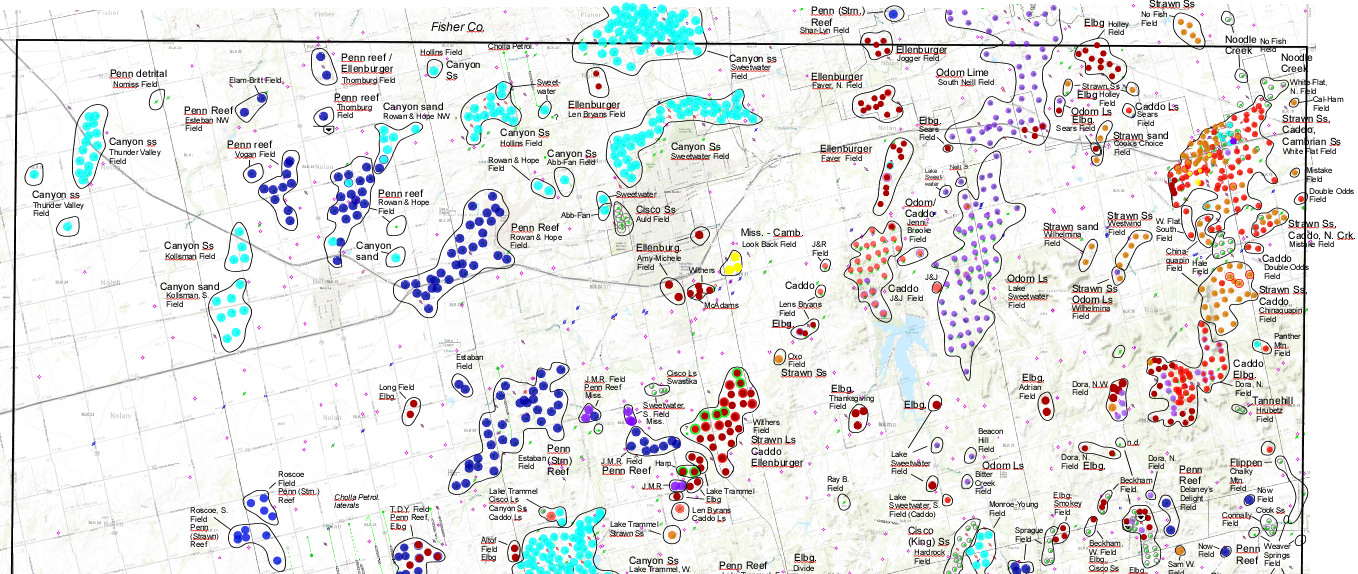 Nolan County
Producing Trends
Ft. Chadbourne structural and combination traps; multiple zones (Cambrian Ss, Elbg., Caddo Ls, Strawn Ss., U. Strawn Ls, Penn Reef. Canyon Ss)   (faults from Ewing, Tectonic Map of TX)
1
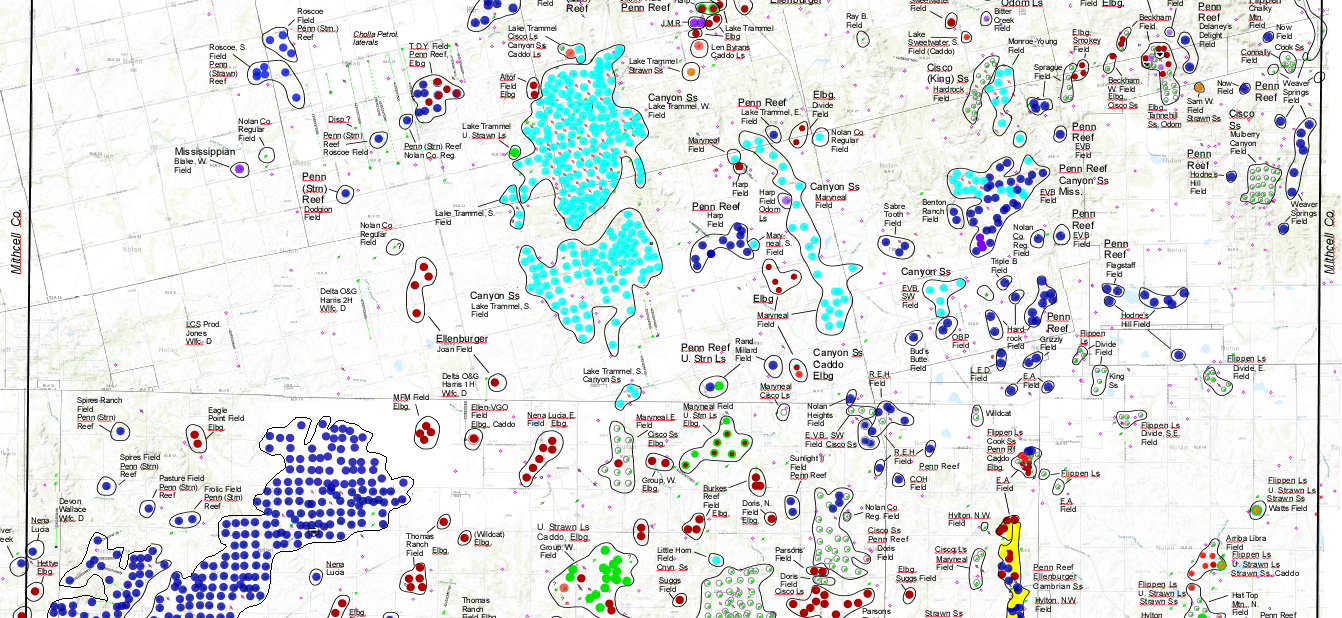 Drowned
Midland
Basin
7
Odom low-relief, mid-shelf carbonate buildups, inboard of shelf margin; also, Caddo grainstones
2
L. Strawn 
shelf margin
(Waite, 1991)
Ellenburger trend (karsted cave systems?); also, large Cisco (Cook) Ss delta system inboard of Saddle Creek shelf margin
3
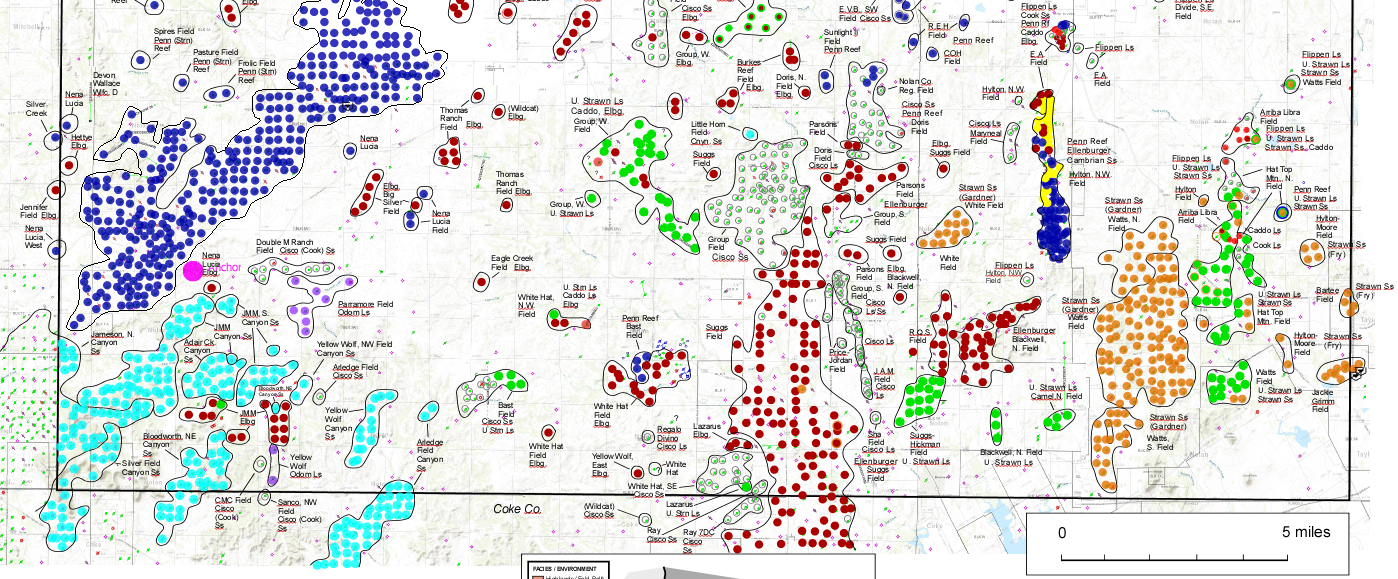 Canyon Ss (L. Wolfcamp) channel, delta, and proximal slope systems (Crystal Falls shelf margin)
4
Canyon Ss (L. Wolfcamp) distal slope system
5
Small pinnacle reefs on L. Canyon drowned platform; large isolated reefs on L. Strawn drowned platform (bank margins from Waite, 1991)
6
Recent Wolfcamp D/Cline shale horizontal wells along far eastern edge of starved Midland Basin
7
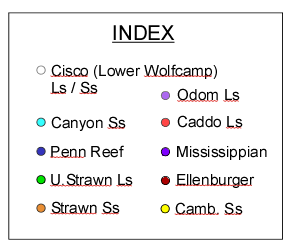 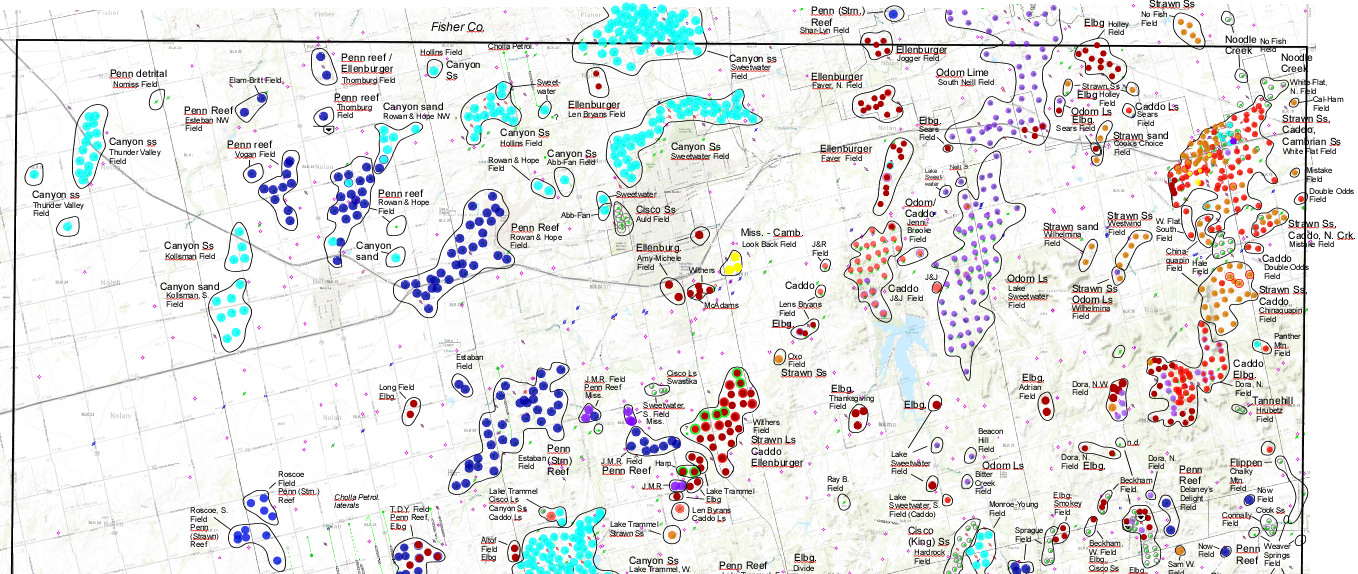 Nolan County
Producing Trends
2
4
Crystal Falls
shelf margin
1
6
(Heintz et al., 2017)
3
Ft. Chadbourne structural and combination traps; multiple zones (Cambrian Ss, Elbg., Caddo Ls, Strawn Ss., U. Strawn Ls, Penn Reef. Canyon Ss)   (faults from Ewing, Tectonic Map of TX)
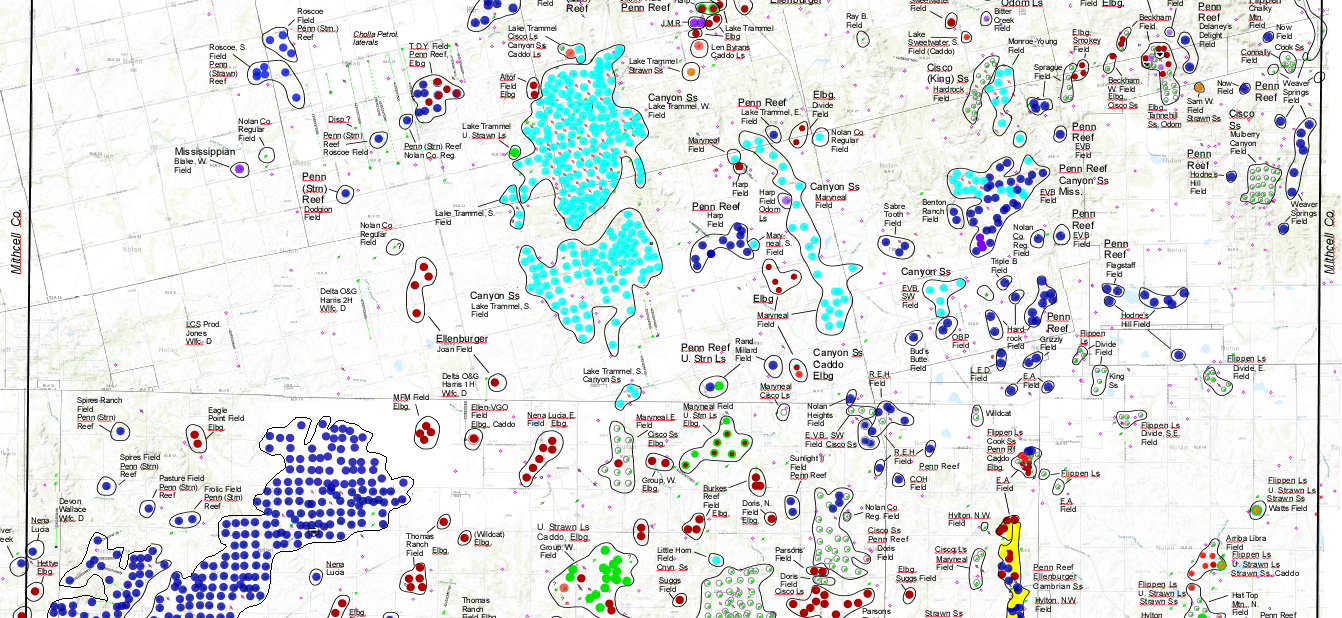 1
7
Saddle Creek
shelf margin
4
(Heintz et al., 2017)
1
Odom low-relief, mid-shelf carbonate buildups, inboard of shelf margin; also, Caddo grainstones
L. Strawn 
shelf margin
2
(Waite, 1991)
Ellenburger trend (karsted cave systems?); also, large Cisco (Cook) Ss delta system inboard of Saddle Creek shelf margin
3
6
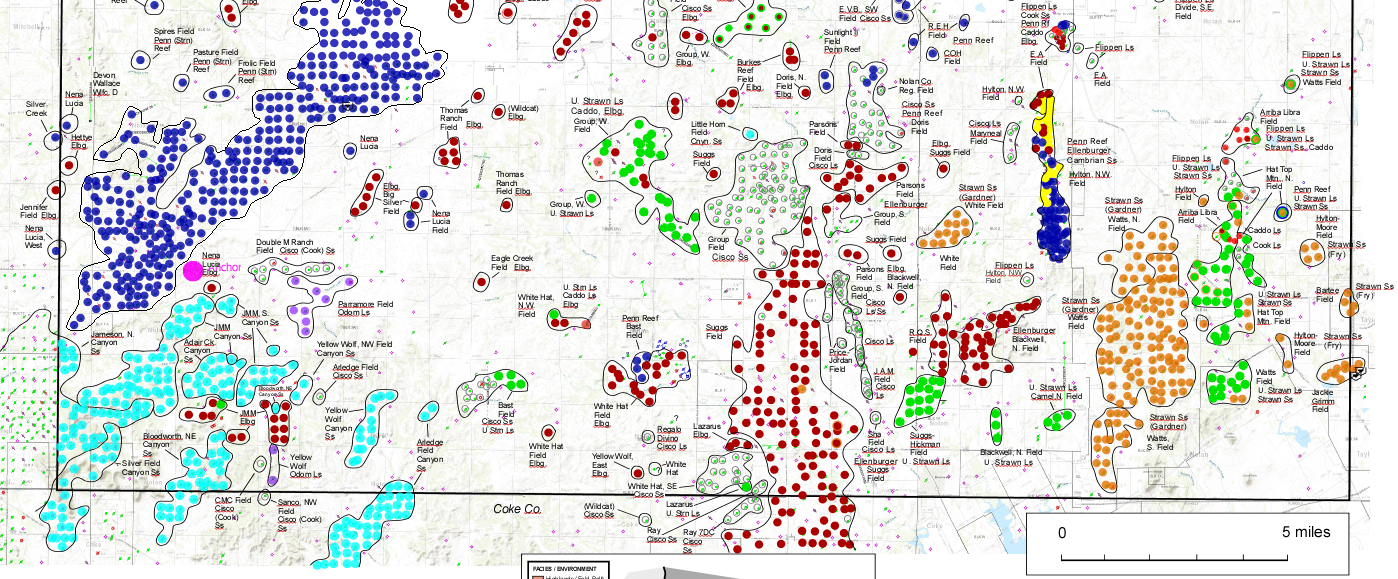 6
1
Canyon Ss (L. Wolfcamp) channel, delta, and proximal slope systems (Crystal Falls shelf margin)
4
L. Canyon – 
U. Strawn 
shelf margin
Canyon Ss (L. Wolfcamp) distal slope system
3
ANSON (U. CANYON) BANK
5
5
Small pinnacle reefs on L. Canyon drowned platform; large isolated reefs on L. Strawn drowned platform (bank margins from Waite, 1991)
6
Recent Wolfcamp D/Cline shale horizontal wells along far eastern edge of starved Midland Basin
7
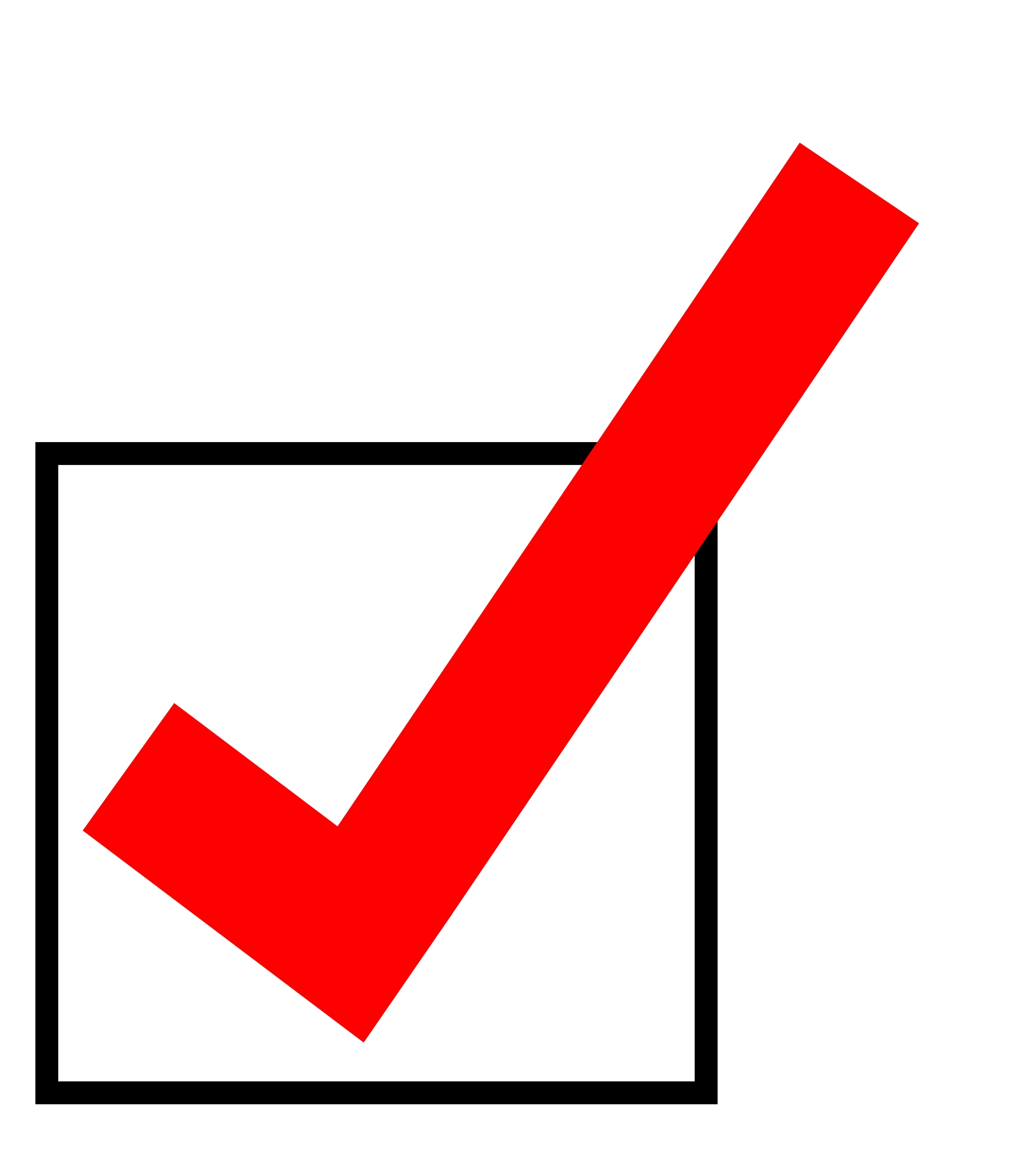 Goal of study: better understanding of producing trends along western margin of Eastern Shelf (Nolan County)
Question: what is remaining potential?
    (via field growth, exploration, horizontal drilling, etc.)
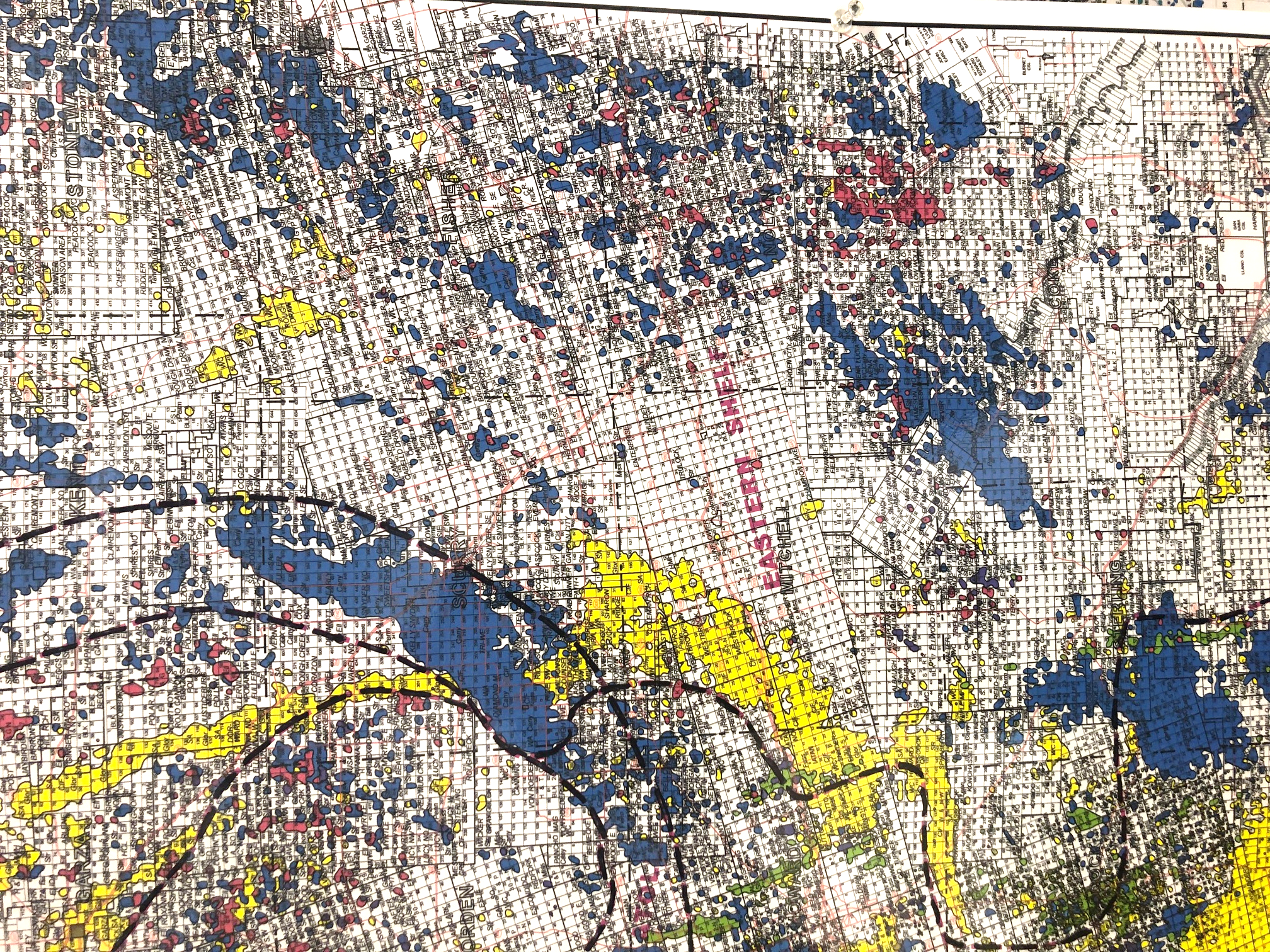 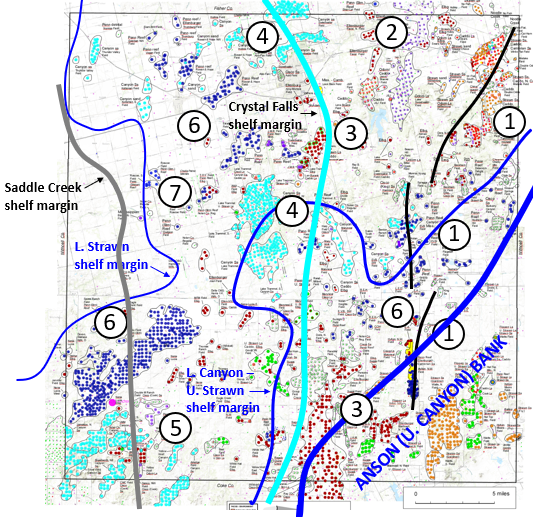 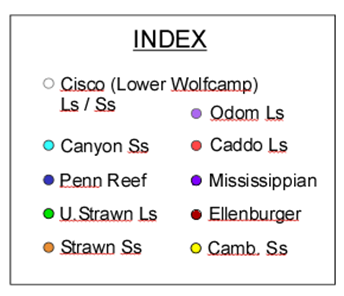 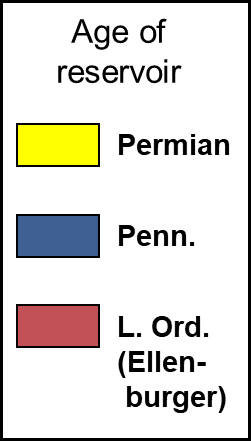 30 miles
(Midland Map Co.)
DATA ANALYTICS
Workflow
Data Visualization & Analysis
Data Collection
Data Processing
Raw data
(Enverus)
Clean Data
Load into Analytical tool
Create dashboard
Identify duplicates
Bad data
Analyze data
Identify Reservoir Groups
Enverus
Microsoft
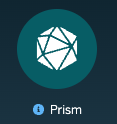 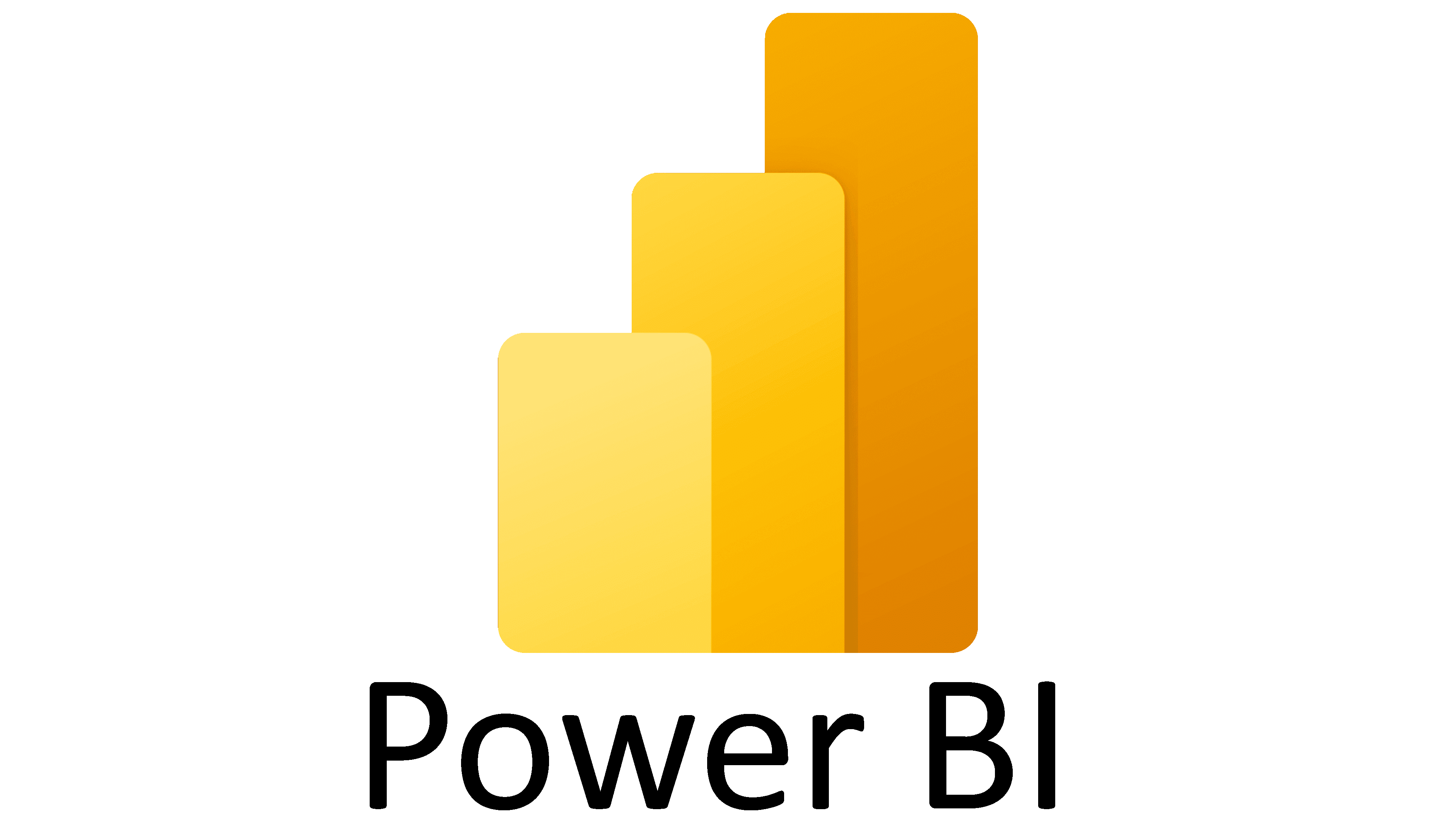 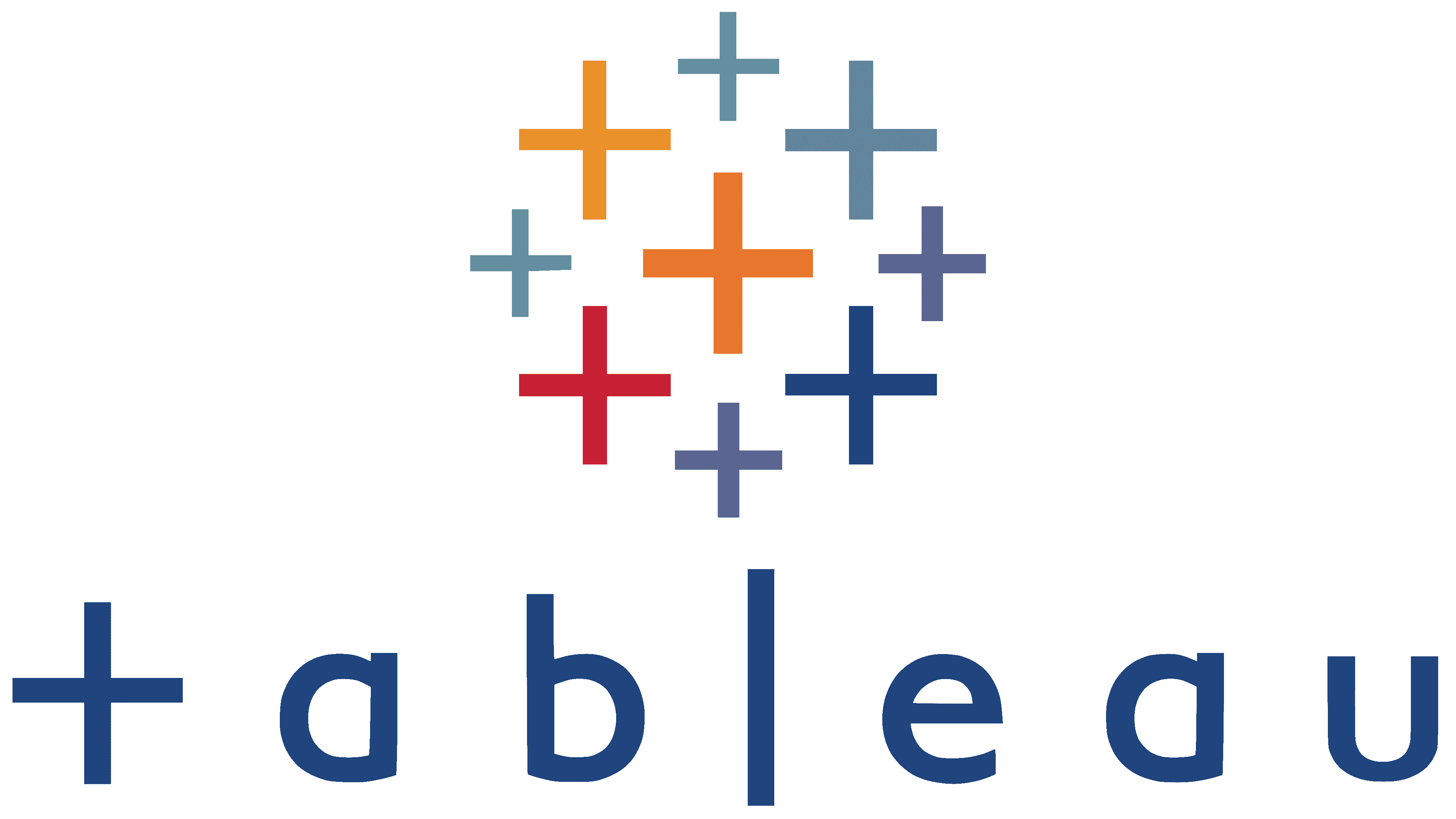 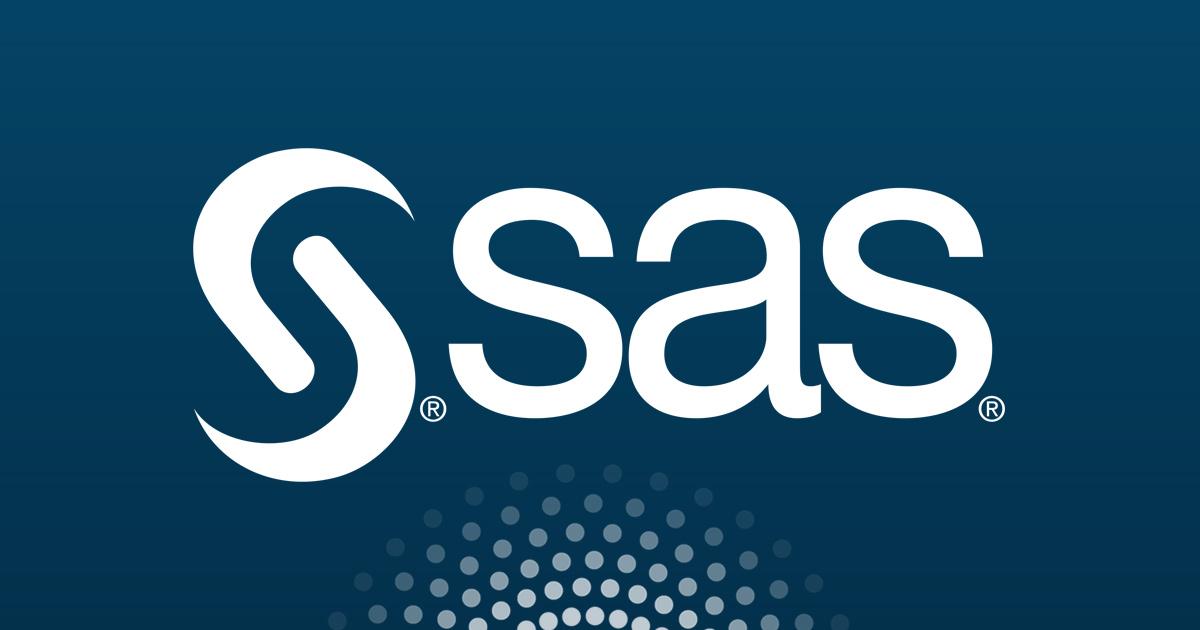 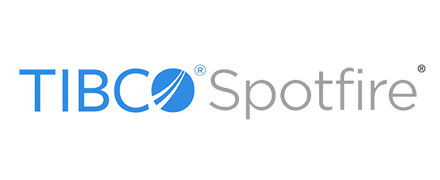 1. Data source: Enverus Drilling info
[Speaker Notes: Data:
Enverus
IHS
TGS
In-house]
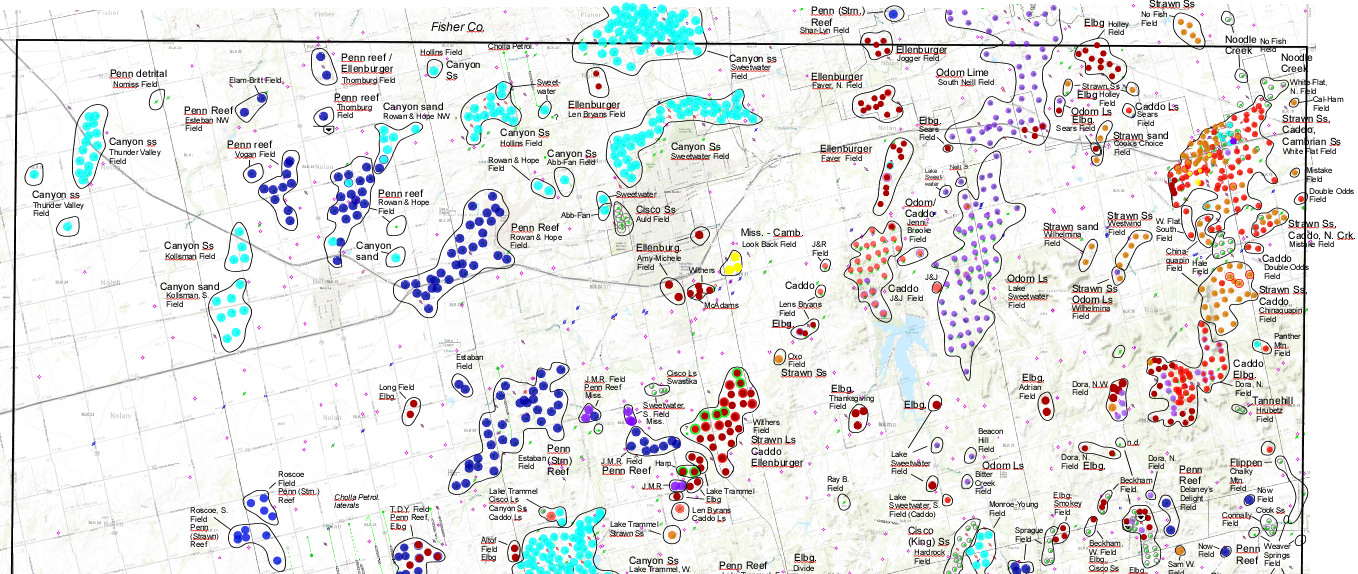 Nolan County TX Producing Reservoirs (Top 10 by well count)
wells
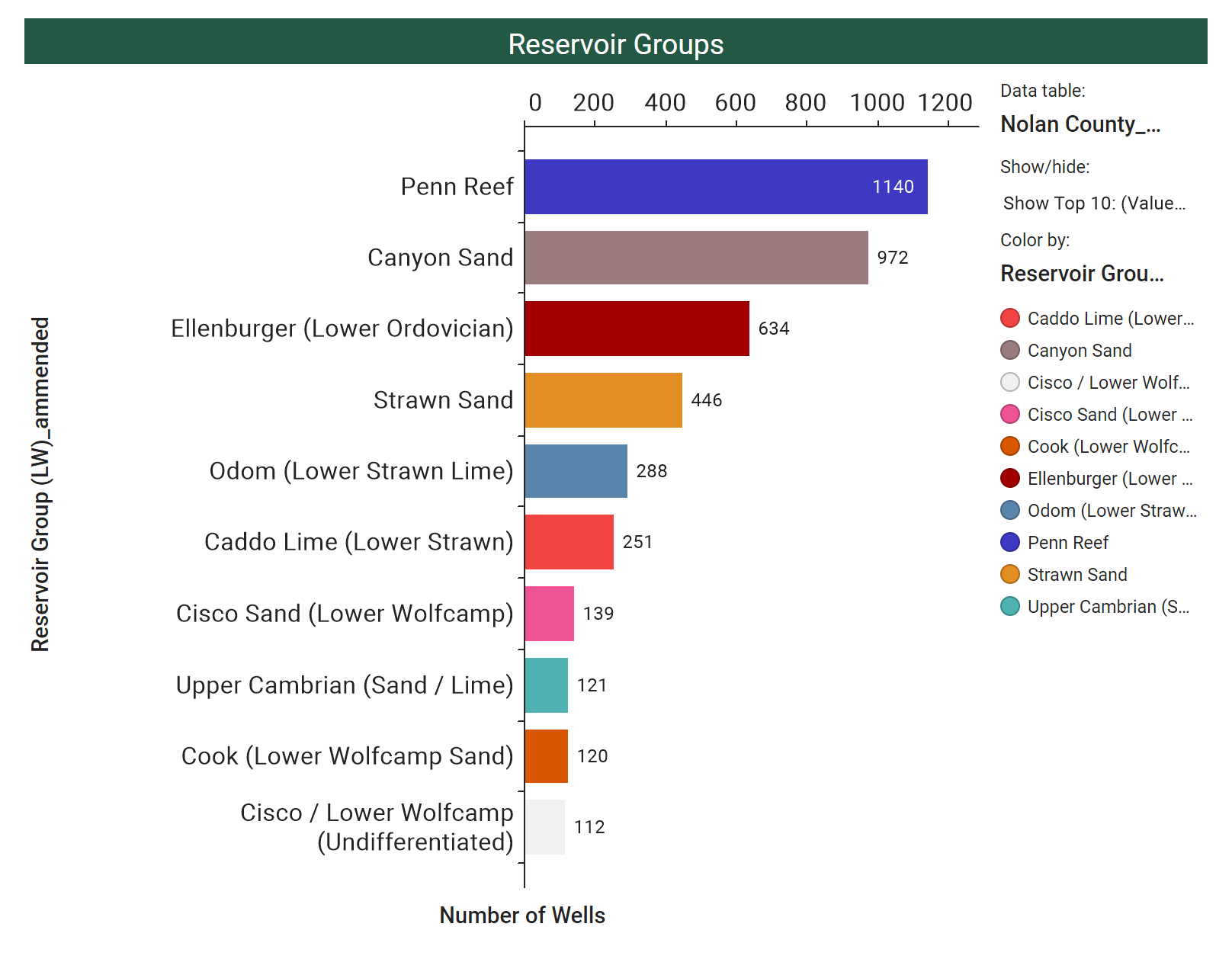 0
200
400
600
800
1000
1200
1140
Penn Reef
Canyon Sand
972
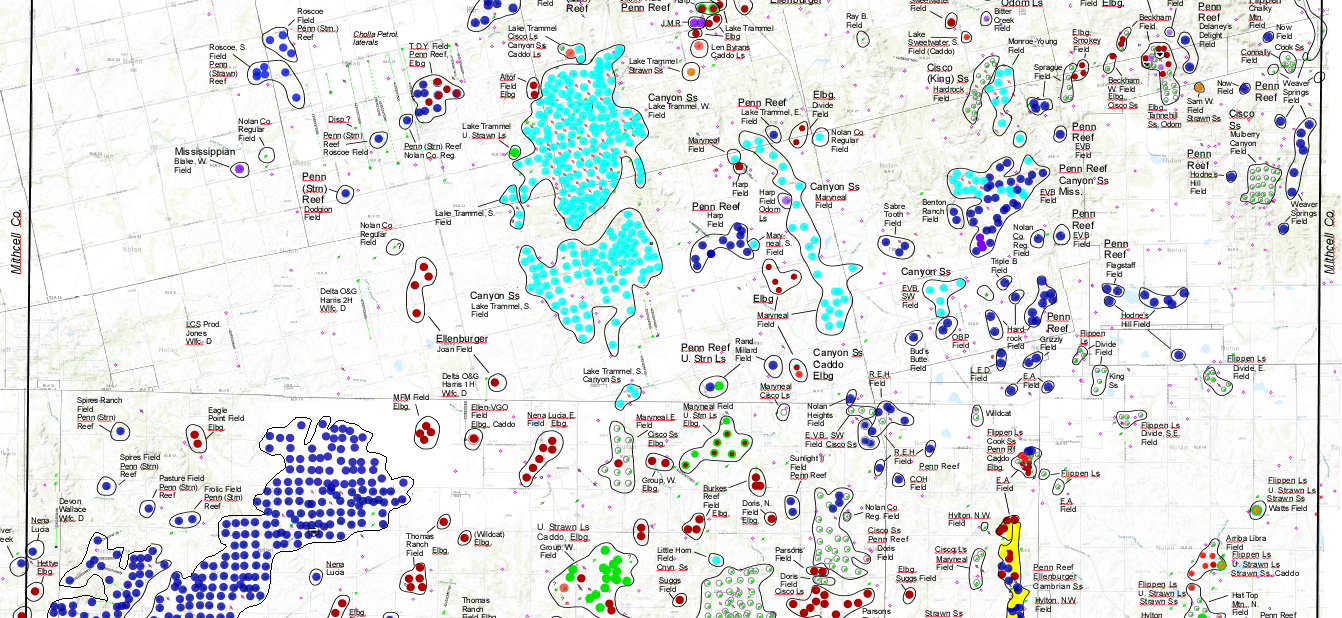 Ellenburger (L. Ord.)
634
Strawn Sand
446
Odom (L. Strawn Lime)
288
Caddo (L. Strawn Lime)
251
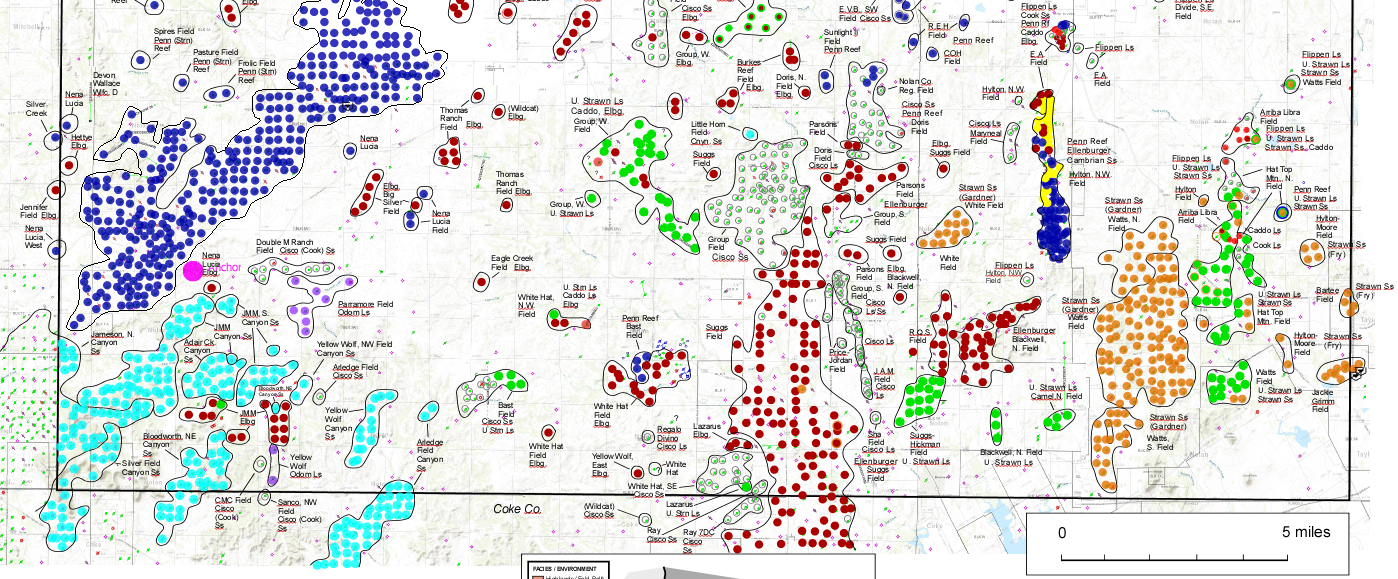 Cisco Sand(L. Wolfcamp)
139
U. Cambrian Sand
121
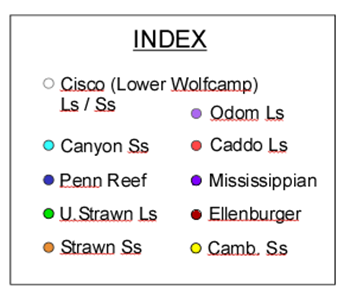 Cook Sand (L. Wolfcamp)
120
112
L. Wolfcamp undiff.
(include. shale)
NOLAN COUNTY MEDIAN WELL PERFORMANCE
Cambrian sand play limited to structures associated with Ft. Chadbourne fault zone (far eastern portion of county)
5 yr.
60
Wolfcamp undiff., Ellenburger, Penn Reef, and Canyon Sand plays include some horizontal wells
50
5 yr.
5 yr.
40
2 yr.
5 yr.
MEDIAN MBOE / WELL
5 yr.
5 yr.
5 yr.
30
2 yr.
5 yr.
5 yr.
5 yr.
2 yr.
1 yr.
20
1 yr.
2 yr.
2 yr.
2 yr.
2 yr.
1 yr.
6 month
6 month
2 yr.
2 yr.
6 month
1 yr.
2 yr.
6 month
1 yr.
1 yr.
1 yr.
6 month
1 yr.
6 month
1 yr.
6 month
6 month
6 month
10
6 month
1 yr.
STRAWN
SAND
CAMBRIAN
SAND
WOLFCAMP
UNDIFF.
(indcl. Shale)
ODOM LIME
(L. STRAWN)
CADDO LIME
(L. STRAWN)
PENN REEF
ELLENBURGER
(L. ORD.)
COOK SAND
(L. WOLFCAMP)
CANYON SAND
(L. WOLFCAMP)
CISCO SAND
(L. WOLFCAMP)
Nolan County Horizontal Wells (41 total to date)
Targeted Reservoirs
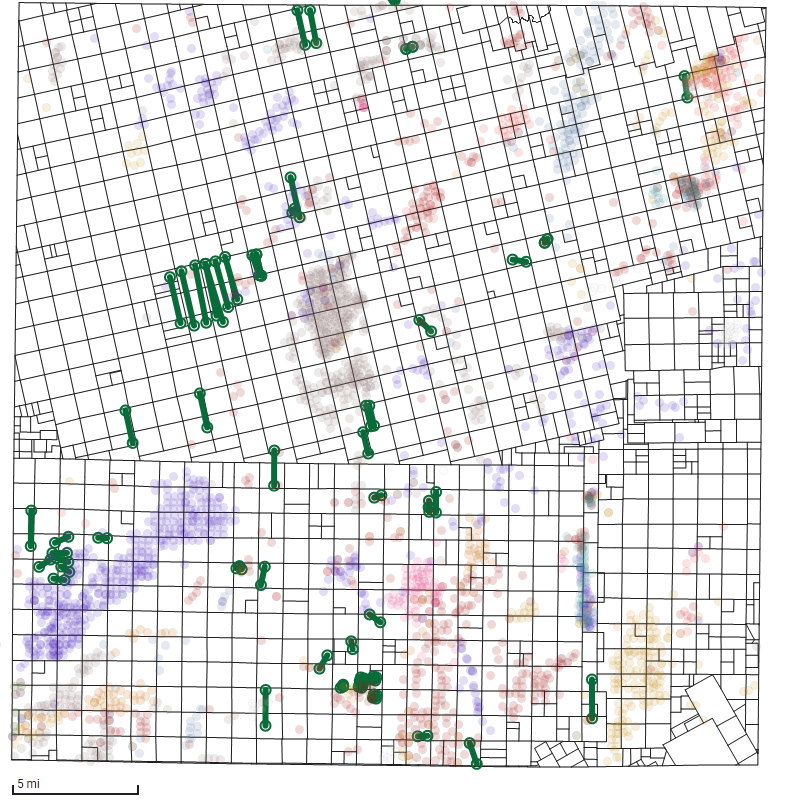 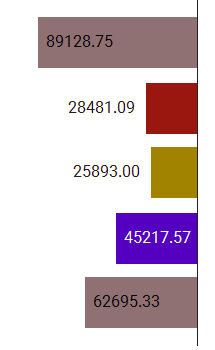 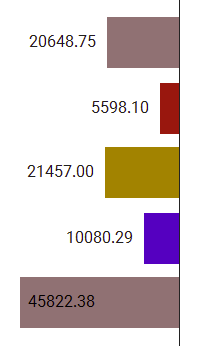 20.6
7
Canyon Sand
89.1
28.5
0.55
Ellenburger
13
25.9
Mississippian
Lime
21.5
2
45.2
10.1
7
Penn Reef
Wolfcamp
undiff.
62.7
45.8
12
Number of Wells
# of wells
6 mo. Avg
(MBOE)
Cumulative Avg
(MBOE)
Avg First 6 BOE
Avg Cum BOE
Ellenburger,  Penn Reef, Canyon Sand were drilled in 1980s to 2010s with a broad range of lateral lengths (2000 - 5000 feet )
Wolfcamp laterals drilled within the past 10 years
       (2000 – 9000 ft. length)
Short-term production (1st 6 mths): Wolfcamp outperforms (long-term performance TBD)
Long-term production (cumul.): Canyon sand
[Speaker Notes: Let’s take a look of lateral wells drill in this County. To make them stand out, I bold the sticks, and]
Top 10 Oil and Gas Producers, Nolan Co. TX
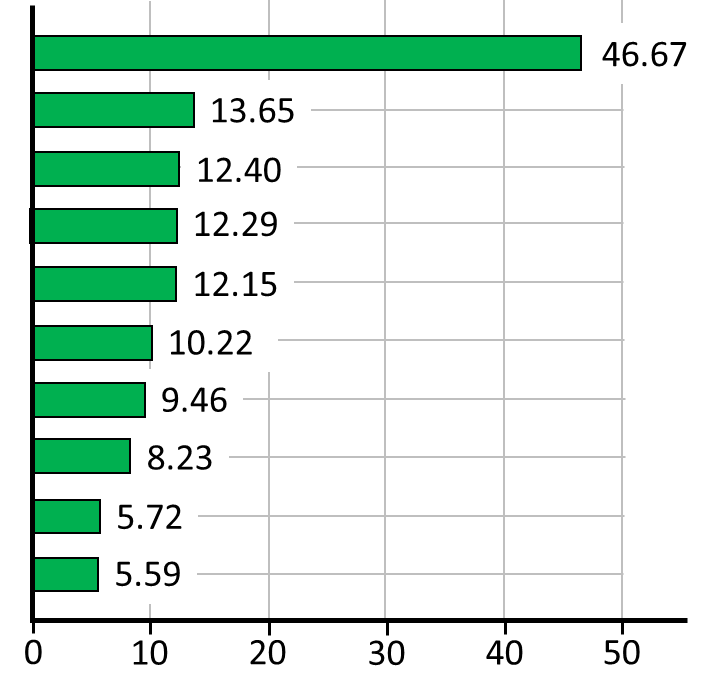 Fleur de Lis Energy
Chevron
Rover Petroleum
O’Ryan Oil & Gas
Atlas Operating
Scout Energy
Management
Clear Fork
Sun Oil
Katsco Energy
Williams Oil
Cumulative MMBOE
Nolan County producing zones: Summary
Detailed correlation of perforated intervals identifies a total of 11 discrete reservoirs in Nolan Co.
Identification and aerial mapping of these “high-resolution” producing zones provides insight as  to main geologic controls of the various plays (e.g., structural-controlled, deltaic, reefing, etc.)
Geo-analytics applied to clean/improved data set provides an efficient means to preliminarily investigate remaining play potential; further analysis required (e.g., play economics)
Cambrian sands show highest 5-yr cumulatives, followed by Wolfcamp undifferentiated (including shales), Ellenburger, Penn reef, and Strawn sandstone
Caddo limestone, Cook and Canyon (Wolfcamp) sandstones follow closely behind
Horizontal drilling to date has been limited; large remaining potential, particularly in Canyon sands?
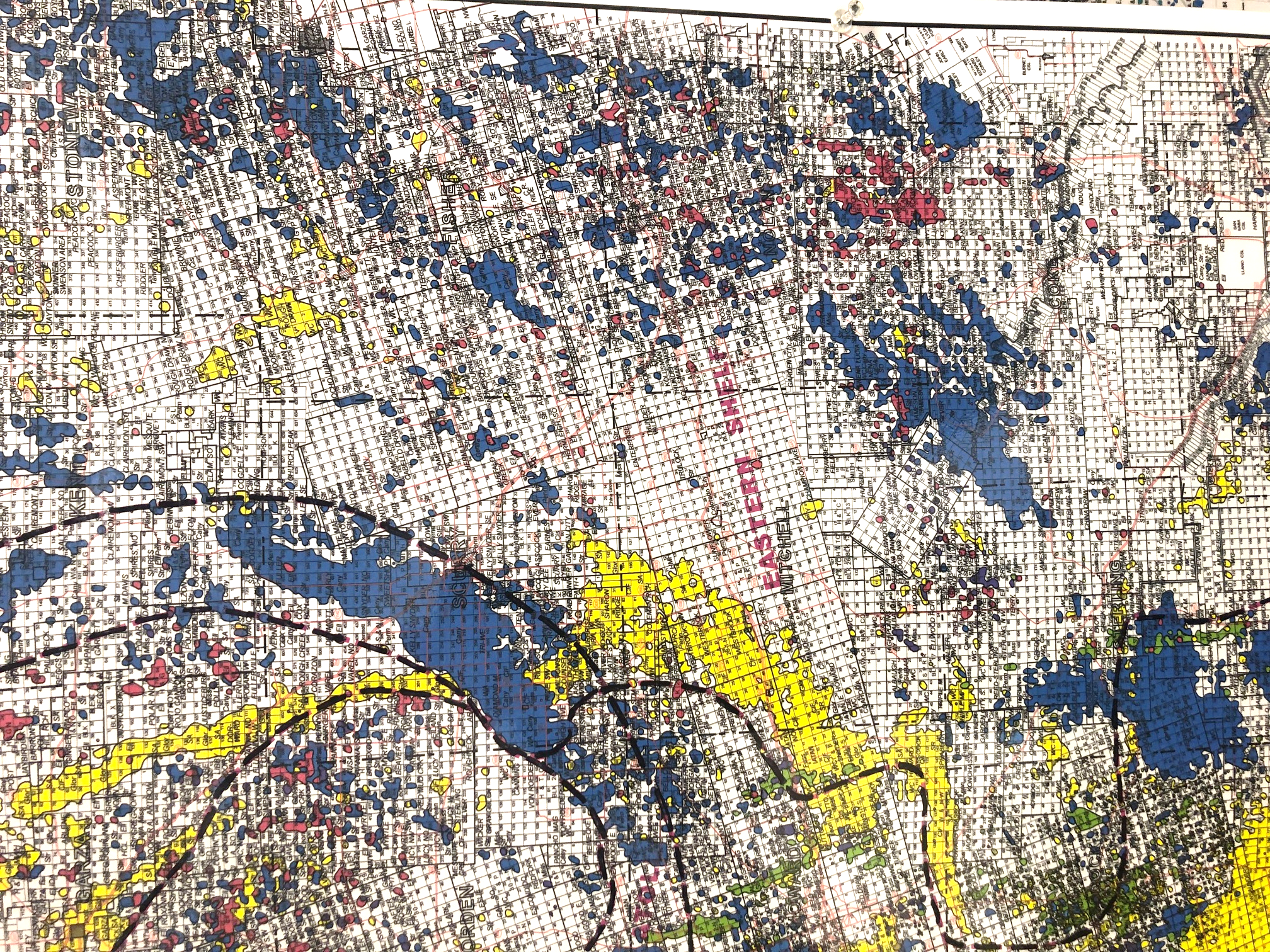 Ongoing and future work
Fisher Co.
Scurry Co. (eastern half)
Kent Co. (eastern half)
Stonewall Co.
NOLAN CO.
Coke Co.
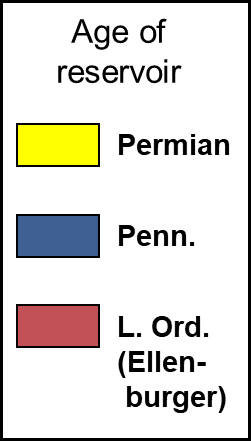 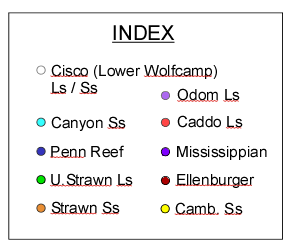 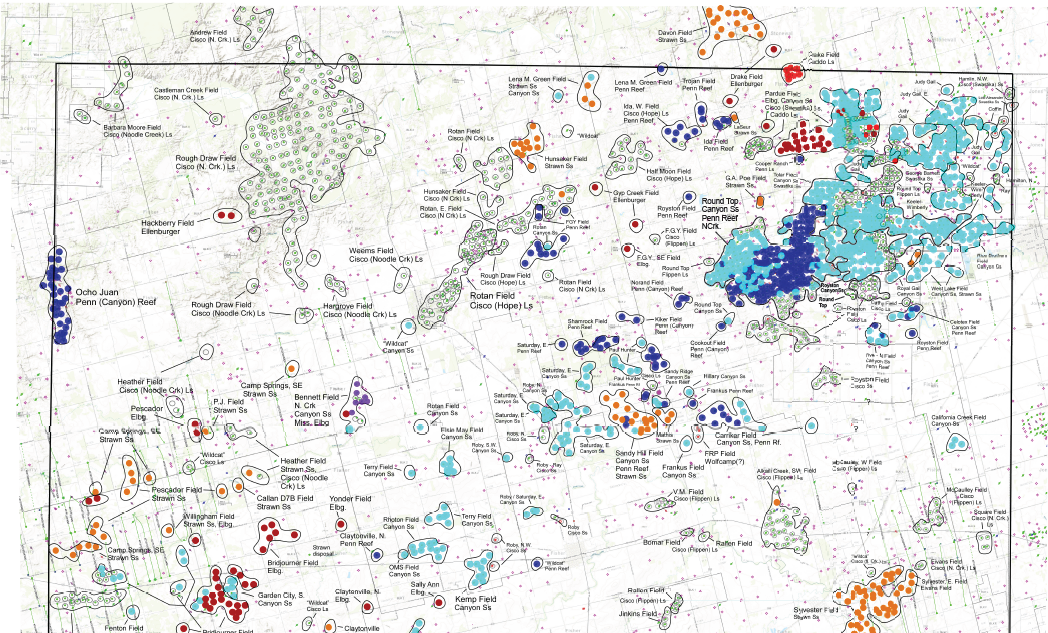 Fisher Co.
production
Initial impressions:
Fewer producing wells compared to Nolan Co.
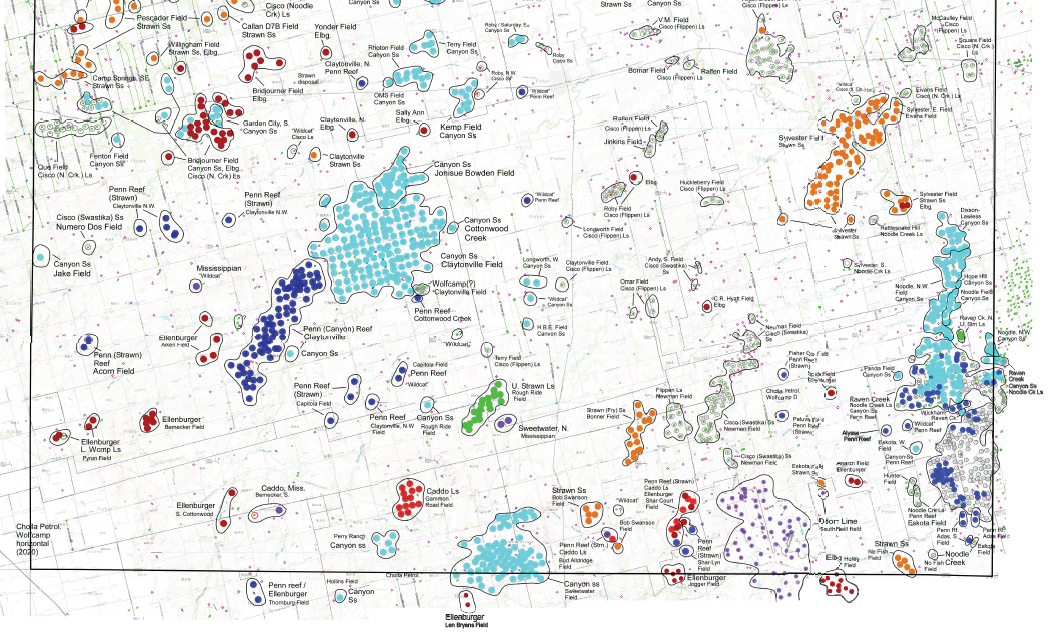 Loss of Ft. Chadbourne faulting
Fewer Penn reefs (but larger complexes)
More Strawn sandstone fields
Areally-large Canyon Ss, Wolfcamp Ss & Ls fields
More dry holes in-between existing fields; but less deep well control
More recent horizontals (Strawn sand play; Wolfcamp shale)
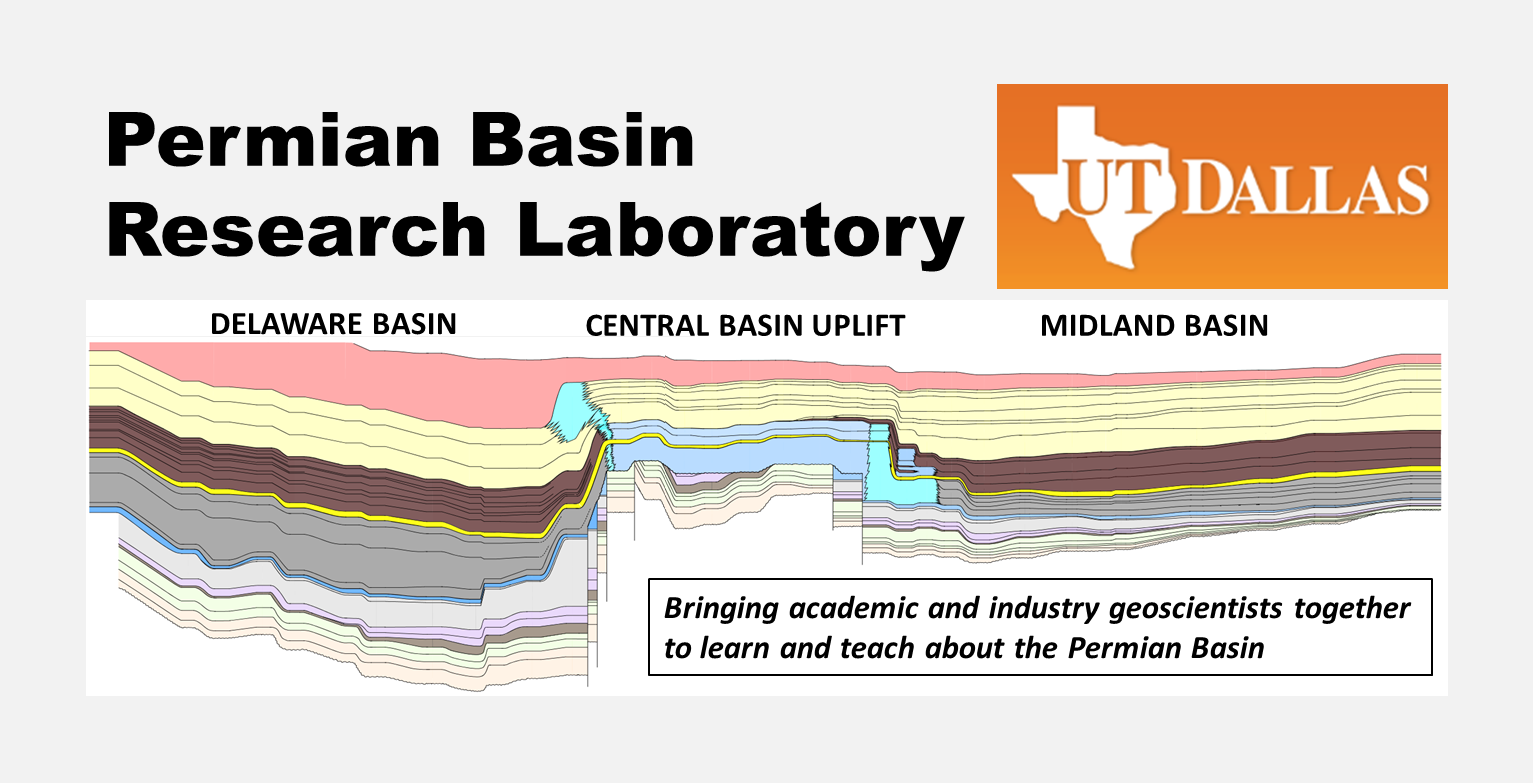 Permian Basin Research Lab at UT Dallas
Dr. Robert J. Stern and Mr. Lowell Waite, Co-Directors
-- established January 2019 --
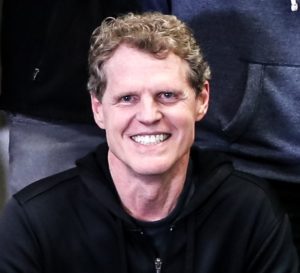 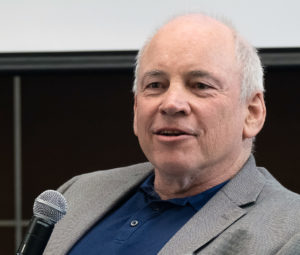 Goals:
Advance understanding of all geologic aspects of the Permian Basin through open applied research,
   linking academia and local industry (sharing info benefits all)
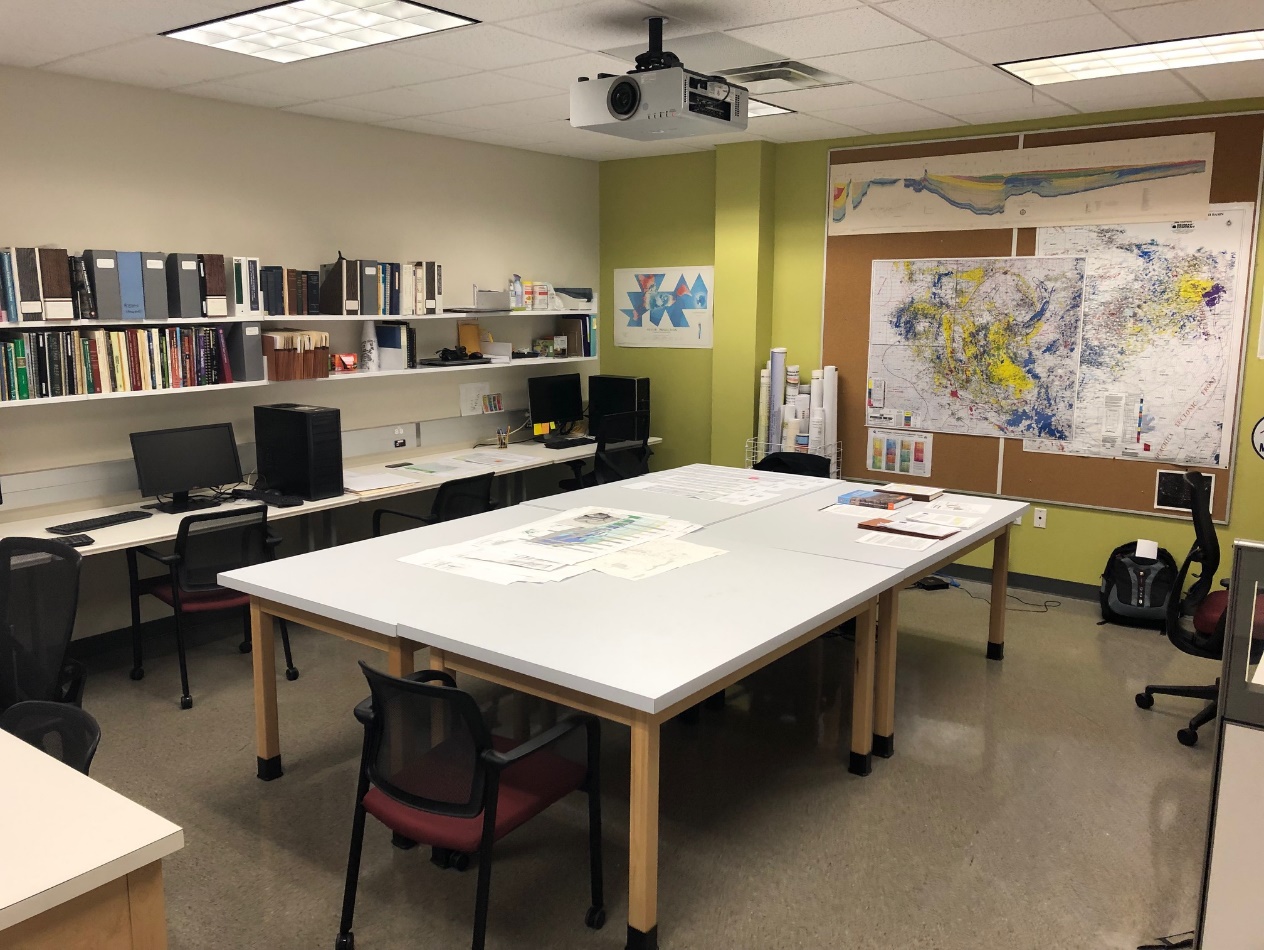 Educate and provide skills to students interested in careers in industry (experience w/ subsurface data sets)
WEBSITE:
https://labs.utdallas.edu/permianbasinresearch/
search “Permian Basin Research Lab”
(access to publications, presentations, key illustrations)
Email:  Lowell.waite@utdallas.edu